How to get a library eBook on your iPad
Step-by-Step Guide
Prepared by the Computer Lab
Montgomery County-Norristown Public Library
October 2014
This presentation assumes that you have registered your iPad and created an account on iTunes. You need this in order to download the OverDrive app for managing your library eBooks. You will also need a valid email address that will be needed to sign up for an OverDrive account.This presentation uses an iPad2, but these steps can be used on any iPad device.
OverDrive 3.2 requires iOS 6.0 or higher.  Make sure your Apple device has the latest system updates or you will be unable to download the OverDrive app.  To ensure you have the latest system updates, please refer to the Apple support webpage.
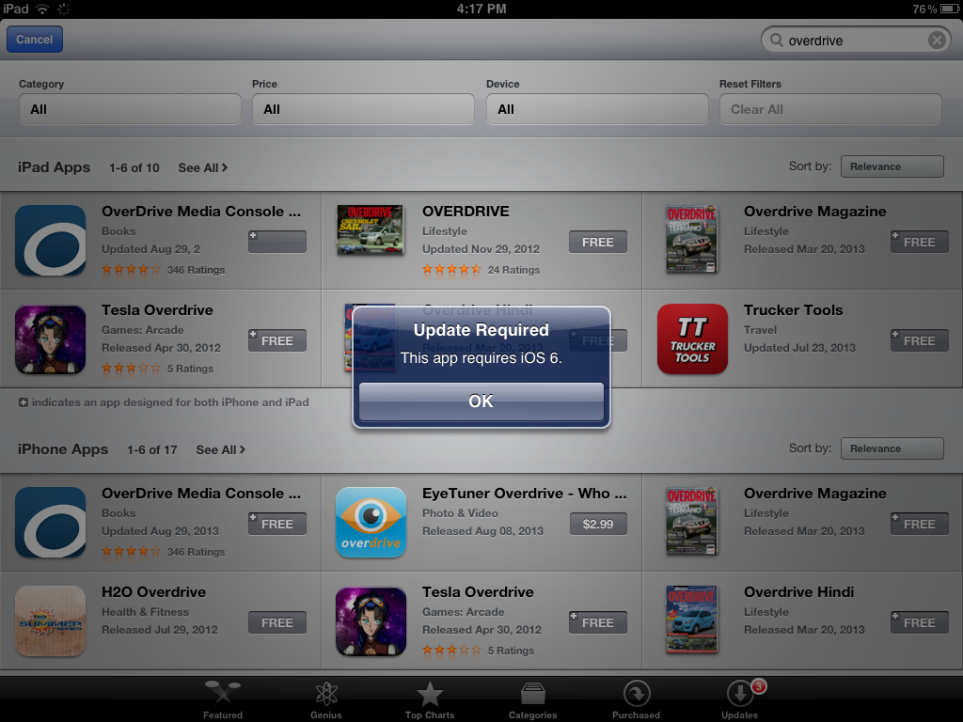 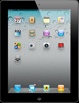 Overview of Basic Steps
Download the OverDrive App

Sign up for an OverDrive account

Use OverDrive to search the library digital collection and check out a book

Use OverDrive to read and manage your ePub books
4
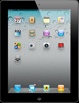 What do I need to get started?
A Library Card based on a residency in Montgomery County

 Wireless access to the internet

 Your Apple ID password

 A valid email address

 Your iPad
5
Policies and tips to bear in mind when borrowing eBooks…
Valid Montgomery County library card
Borrowing period- 7, 14 or 21 days
Borrowing limits-10 items at one time (audio and eBooks combined)
Renewable –There is a renew feature which allows you to place advance holds on titles that you currently have checked out. This feature is available three days prior to expiration of your title. You need to do this proactively. You will not be prompted. Reserving – limited to 10 items at one time (audio and eBooks combined)
Pick up a reserve book within 72 hours of email notification
Late Fees – None!
“Shopping” cart – lasts only 30 minutes!
6
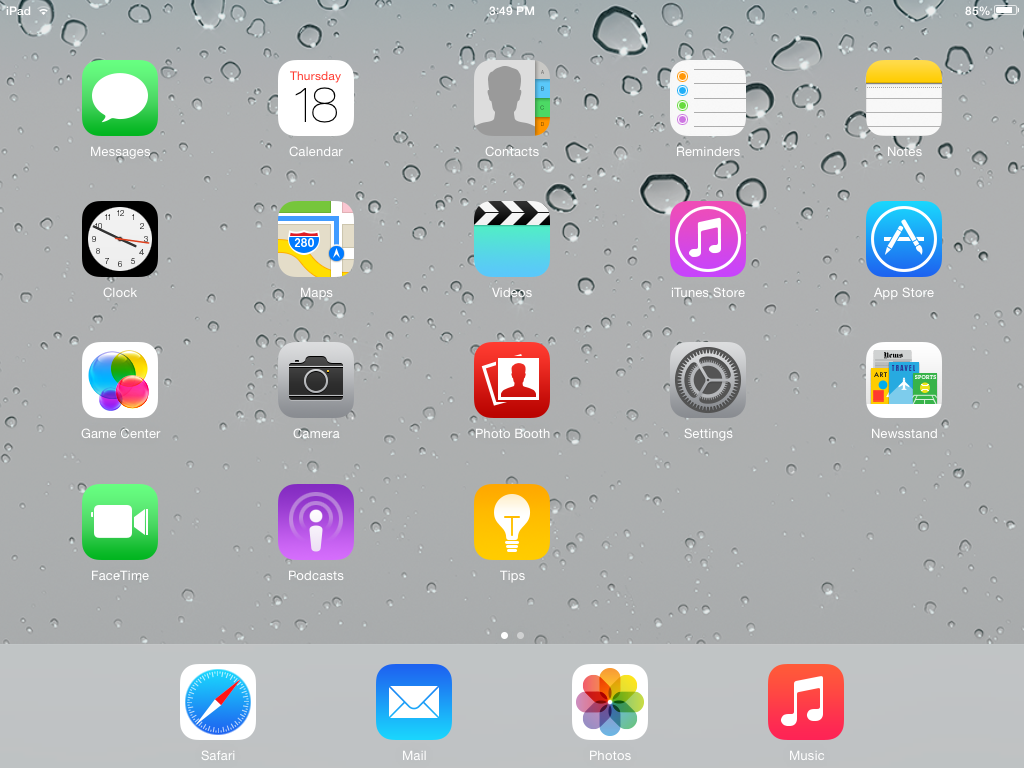 Tap on the App Store icon
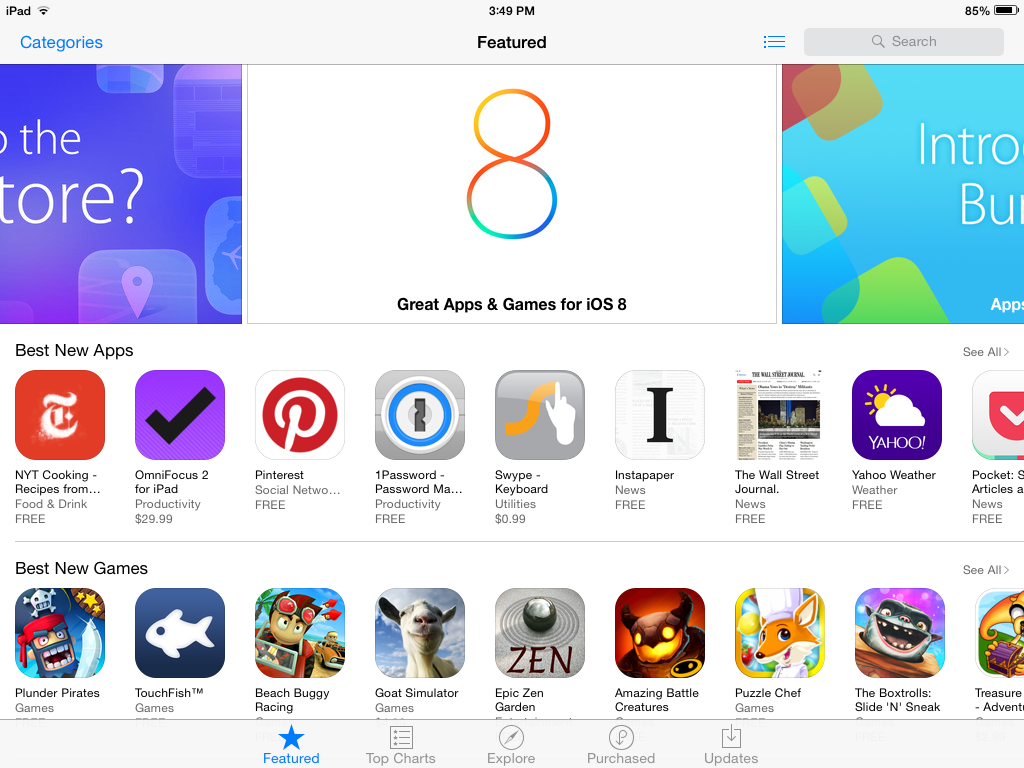 App Store is open – TAP in the Search box
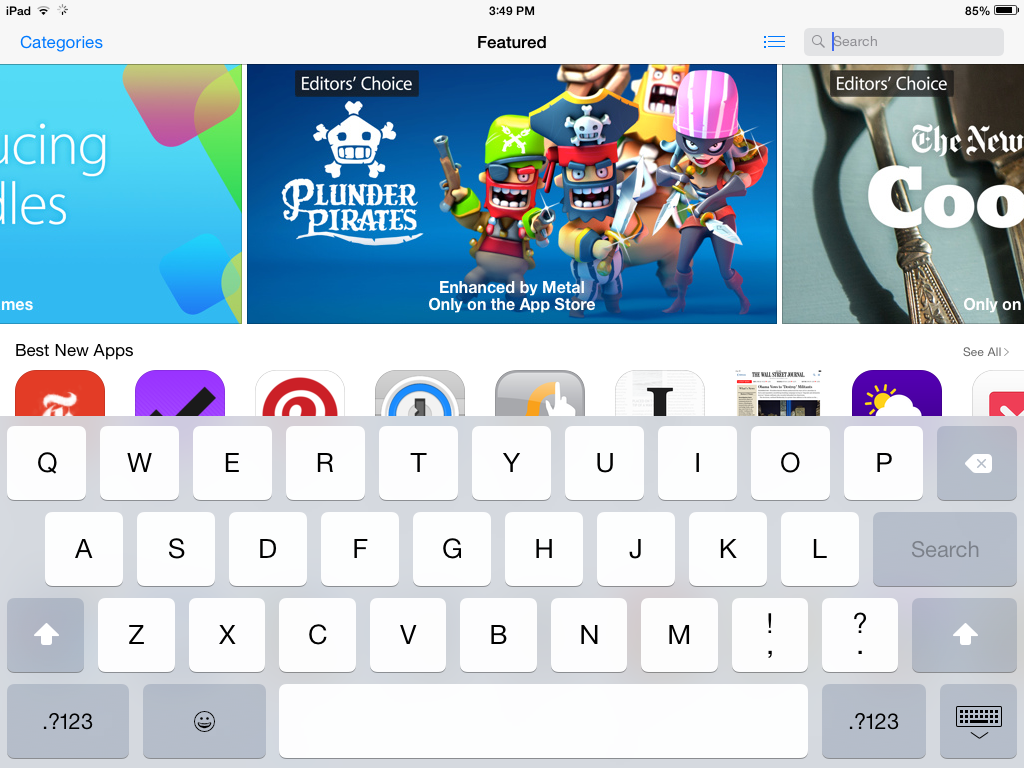 Keyboard opens
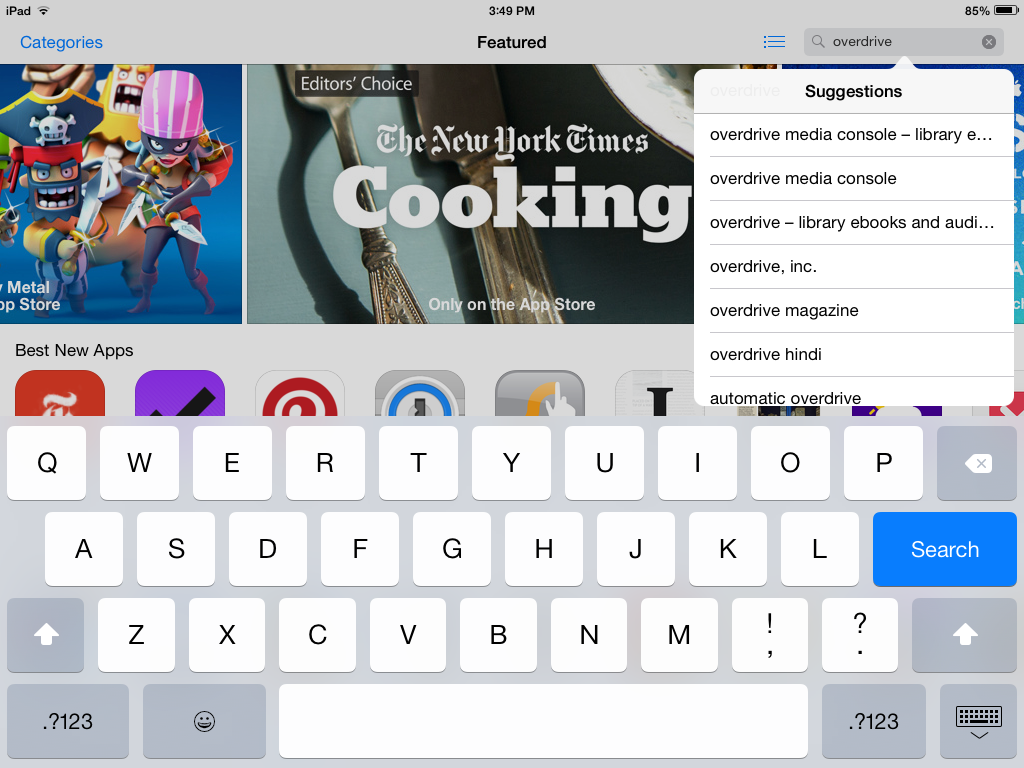 Start typing overdrive, TAP “overdrive, inc.” in suggestions list
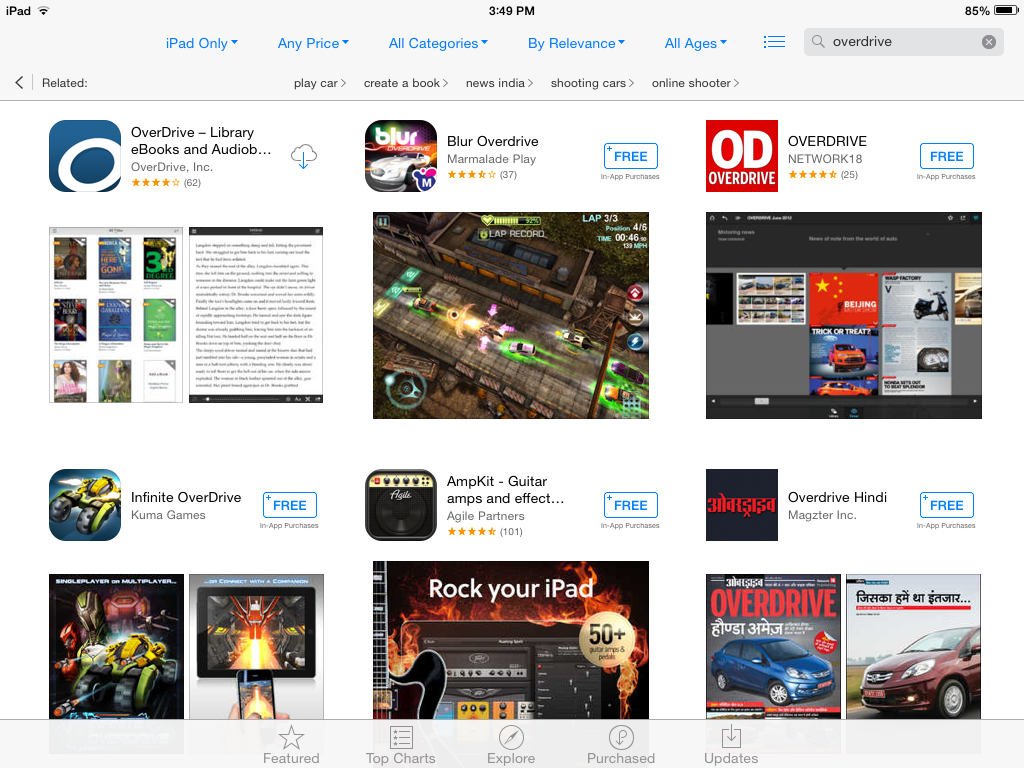 TAP anywhere in the white block surrounding the OverDrive app
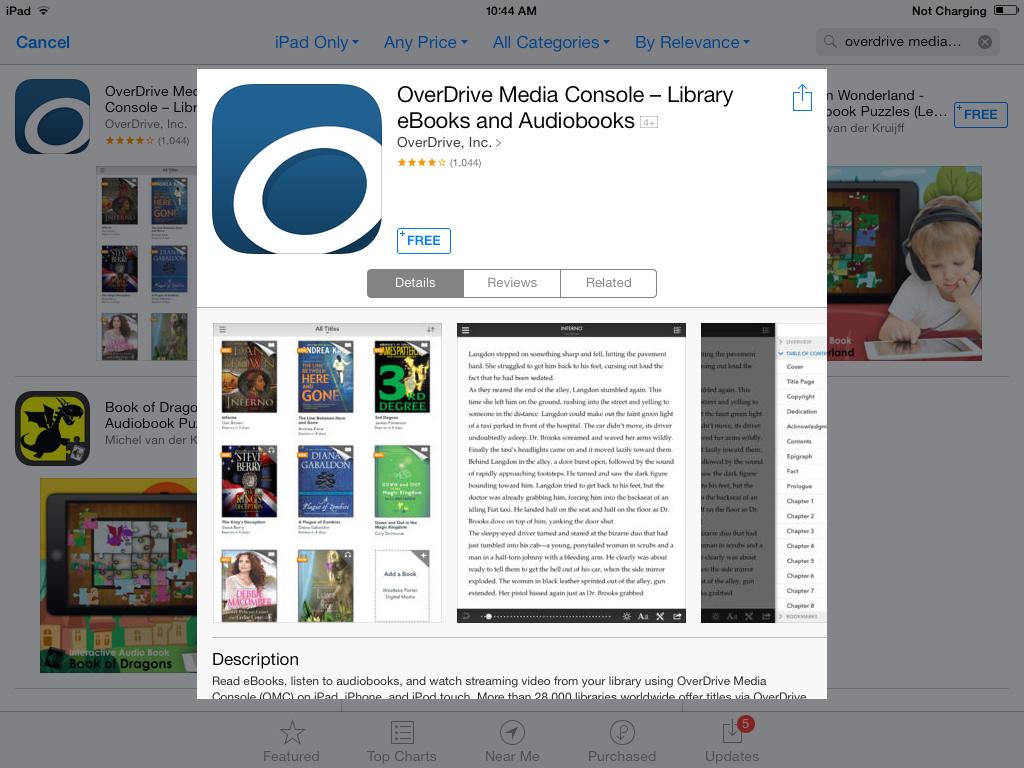 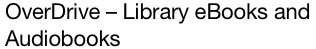 Tap the FREE button.
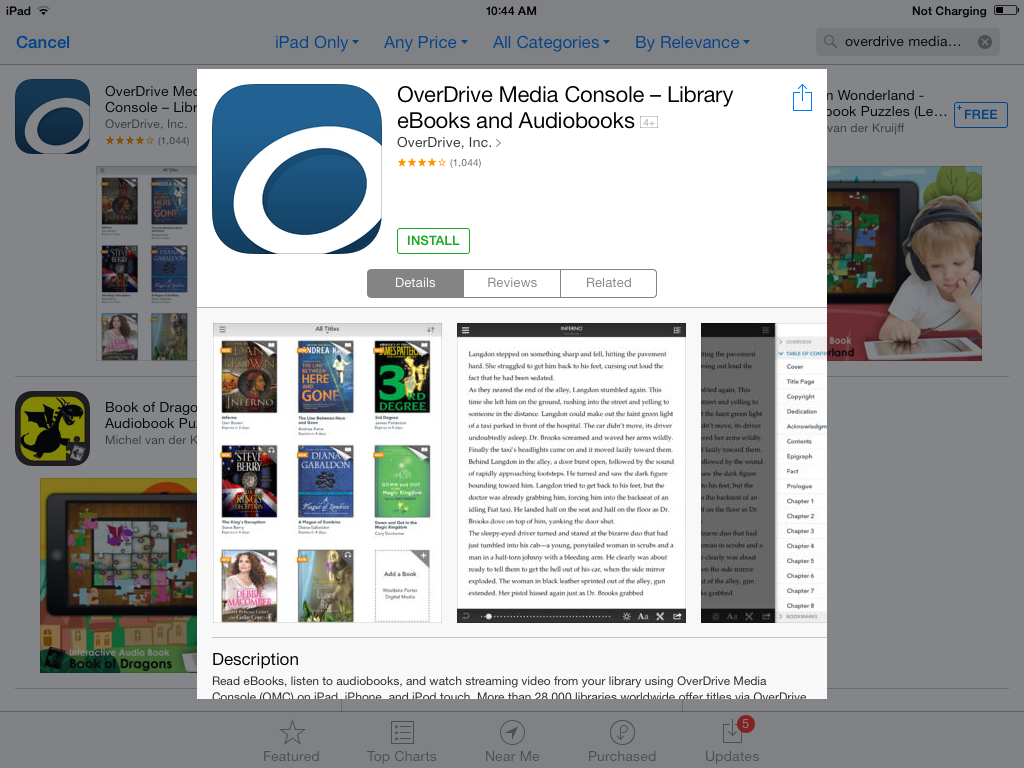 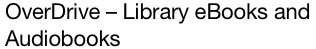 The button will then turn green and say INSTALL.  Tap it again.
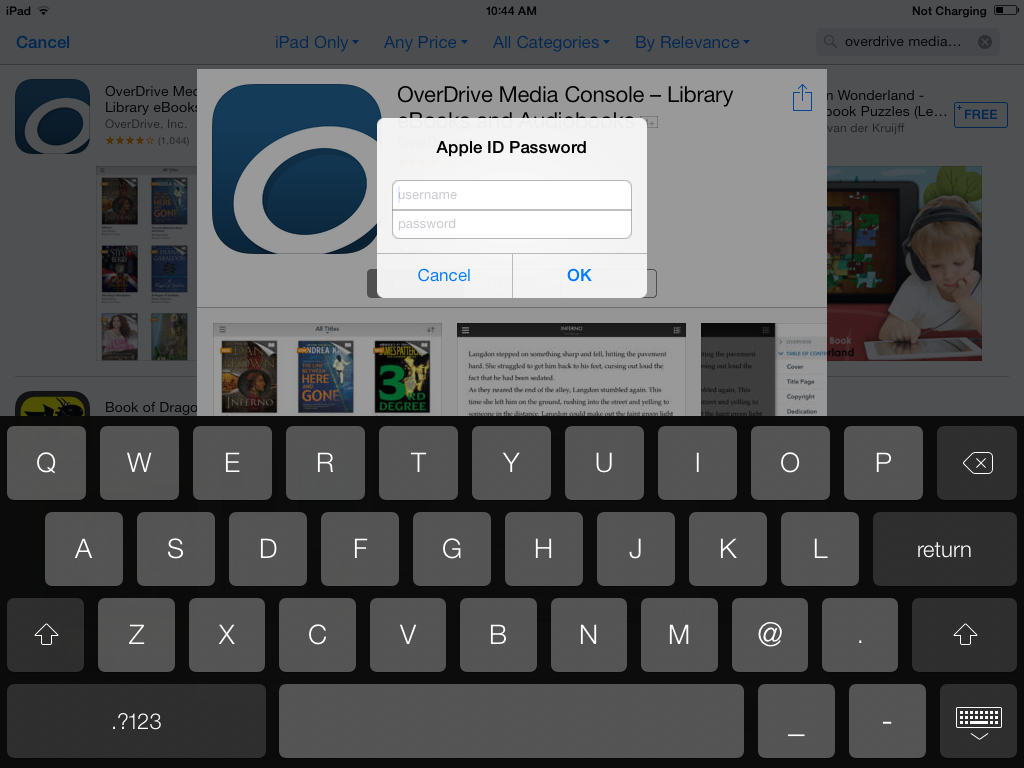 Enter your Apple ID password to confirm the download.  OverDrive is a FREE app and you will not be charged to download it.
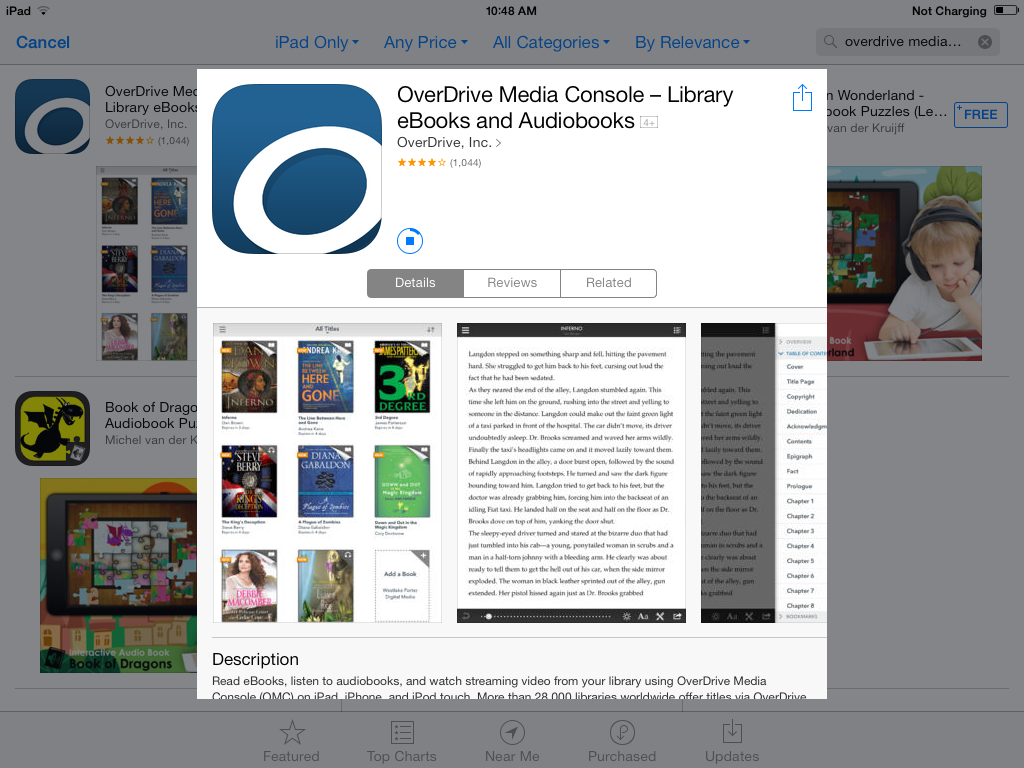 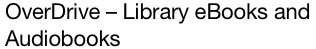 You will then see a circular button appear.  As the app is downloaded, a bold blue line will encircle the button, which indicates the progress of the download.  You can continue to wait here for the download to complete, or you can push the home button on your iPad
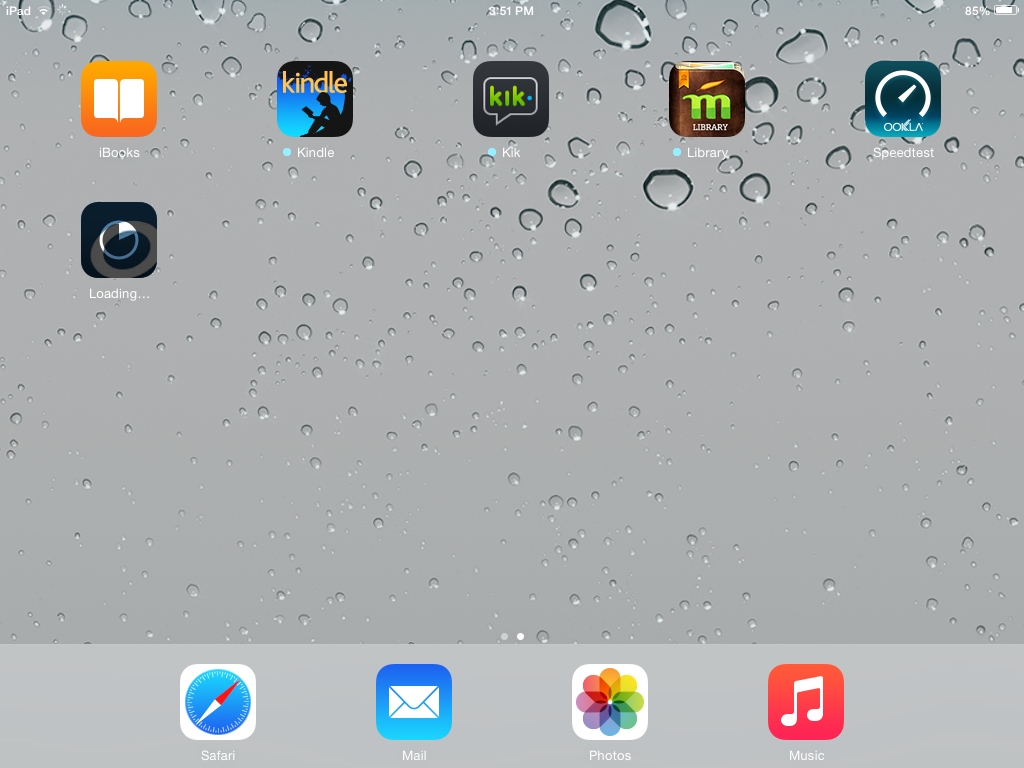 From your home screen, you can also see an icon of the app being downloaded.  A status shows how much percentage the app is finished downloading.
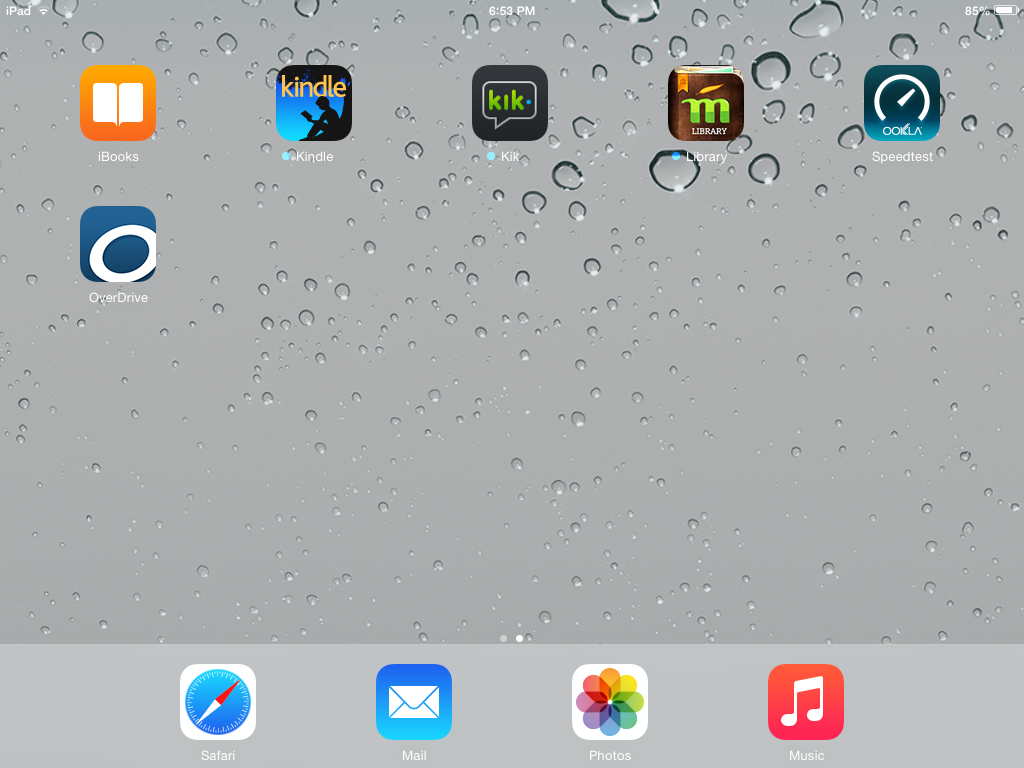 Once the app is fully downloaded and installed, the icon will look like this.  Tap on it to open the app.
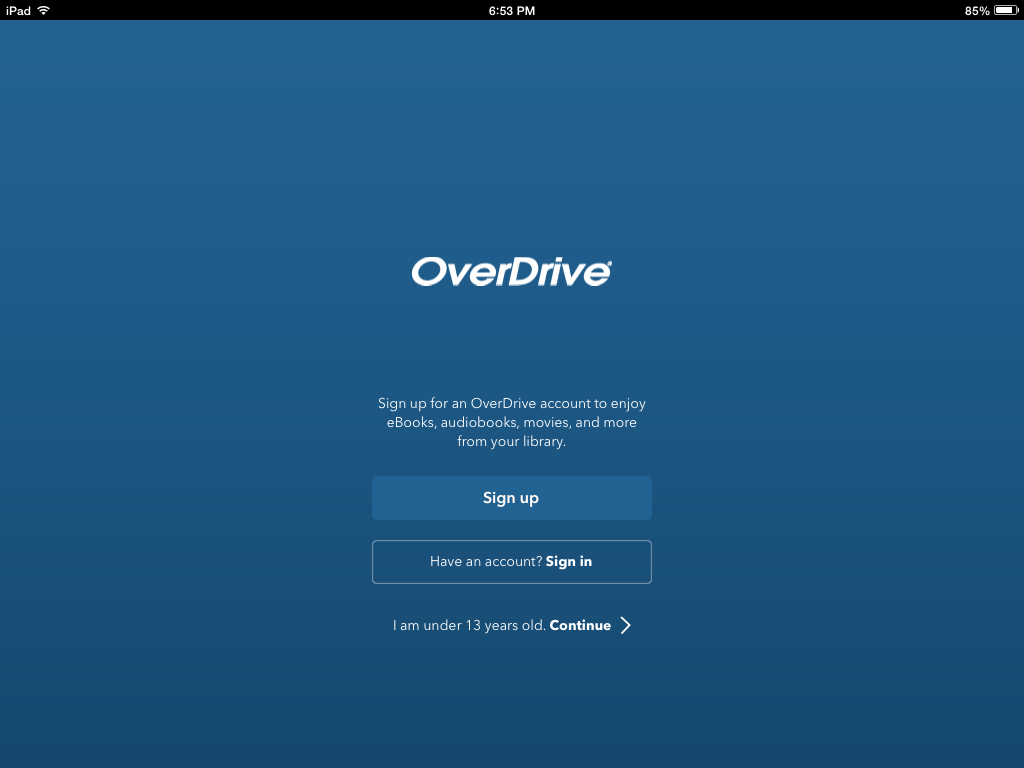 The app will open with a screen that asks you to create an OverDrive account or sign in with an existing one.  If this is your first time using the app, tap on the “Sign up” button
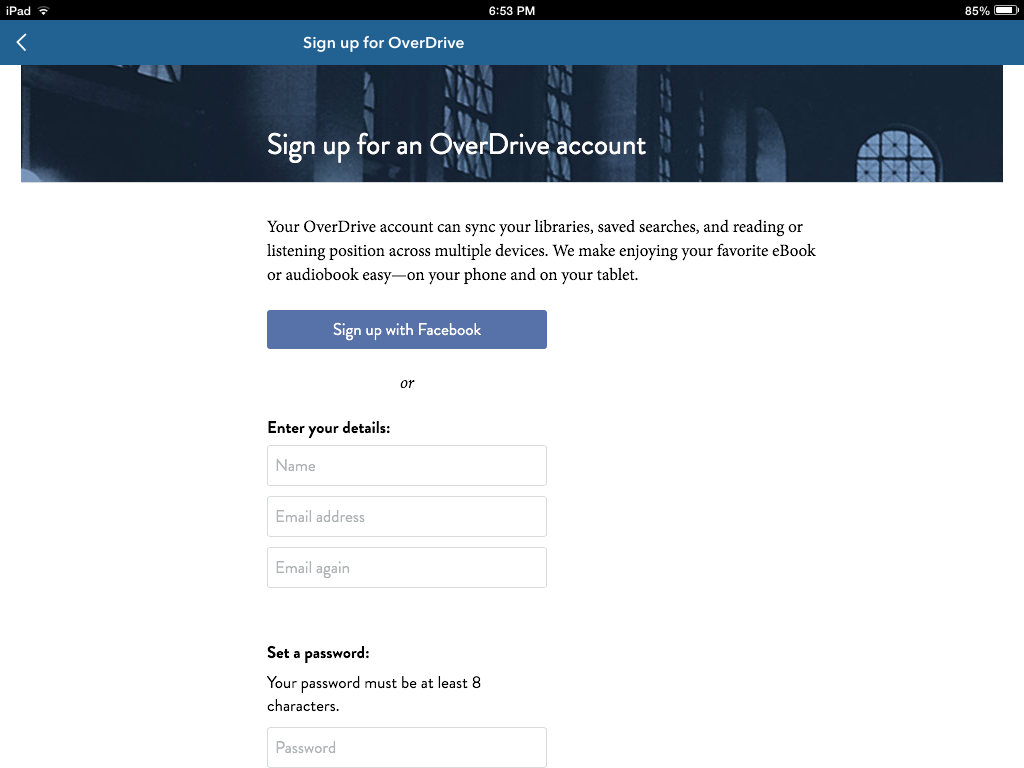 If you have a Facebook account, you can link it to OverDrive by tapping on the “Sign up with Facebook” button.  This will allow you to use the same username and password you use for Facebook so you won’t have to create a new one.  Otherwise, just fill out the information to manually create an OverDrive account
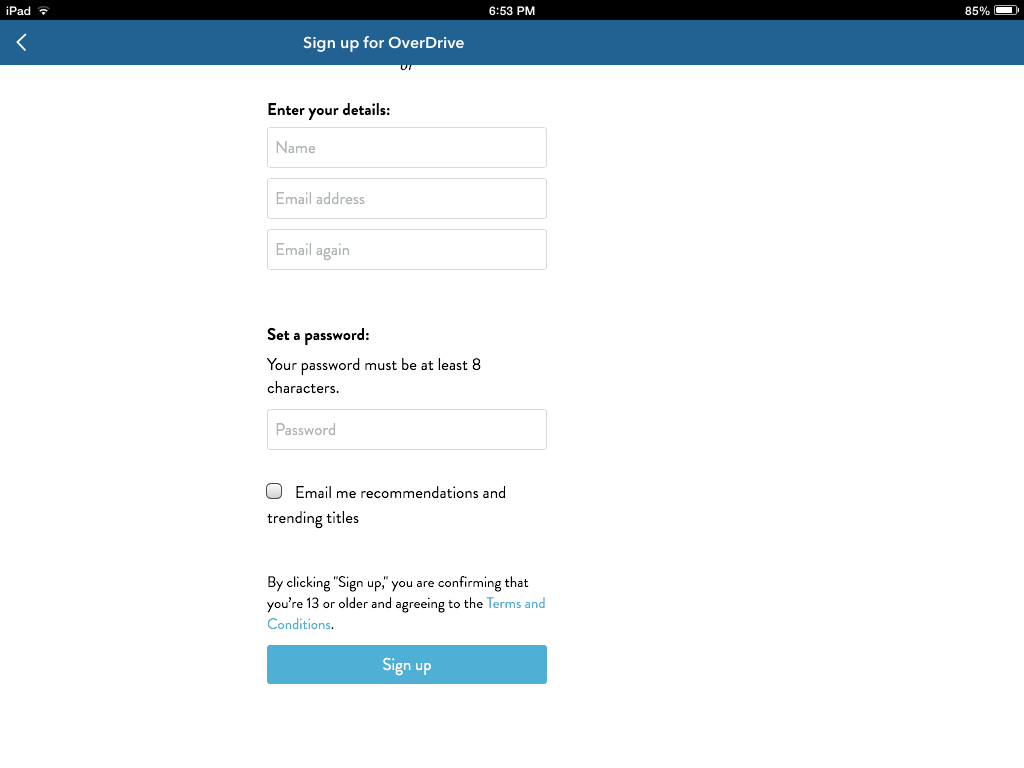 As of this writing, there is only one password field, so make sure you take your time and enter your password correctly, otherwise you may have to reset it later.
Tap on the “Sign up” button when you are finished.  After this, you will be automatically signed into the OverDrive app, and you will not be required to sign in again.
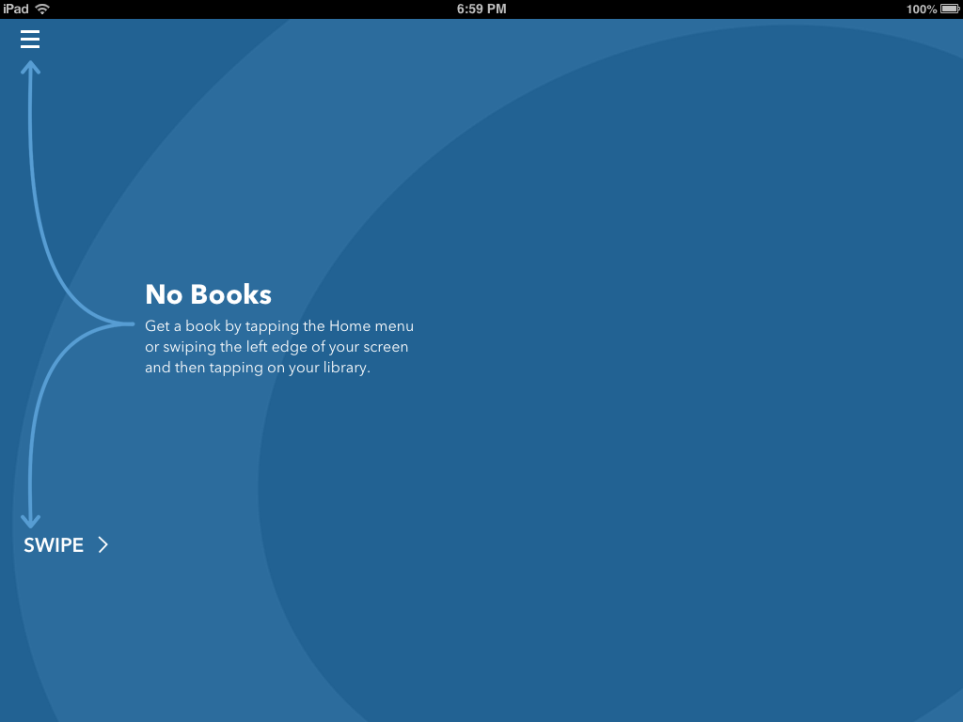 This is the homescreen of the app.  After you start borrowing books, you will notice your last read book displayed here.  Tap the menu button or swipe as instructed.
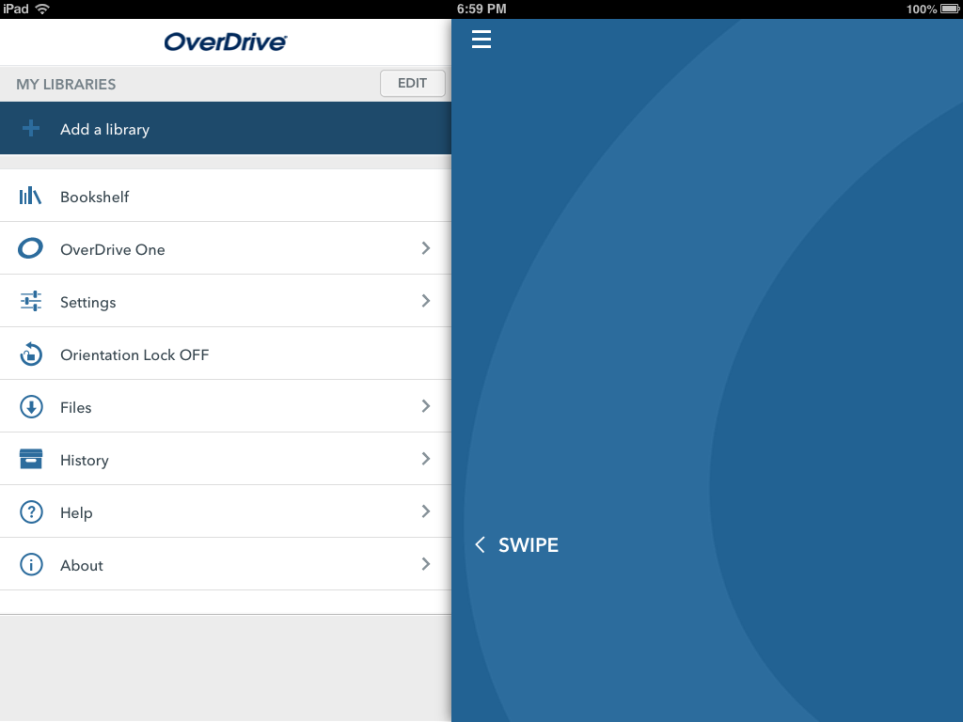 Before we can begin searching for books, we must first add our Library so OverDrive knows which website to open.  Tap the “Add a library” button
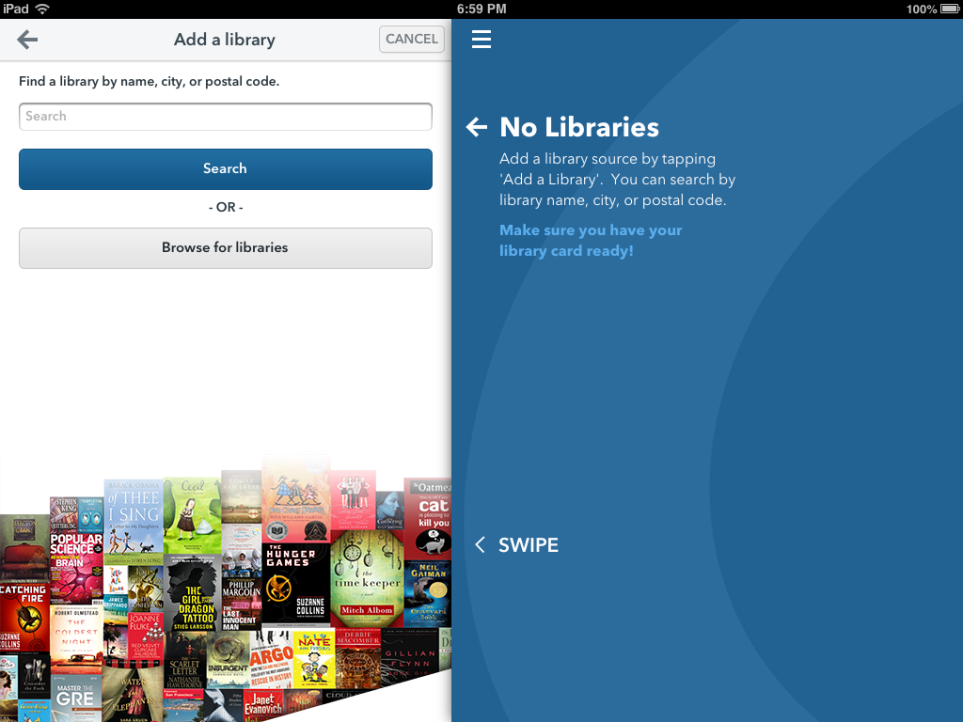 TAP in the search field
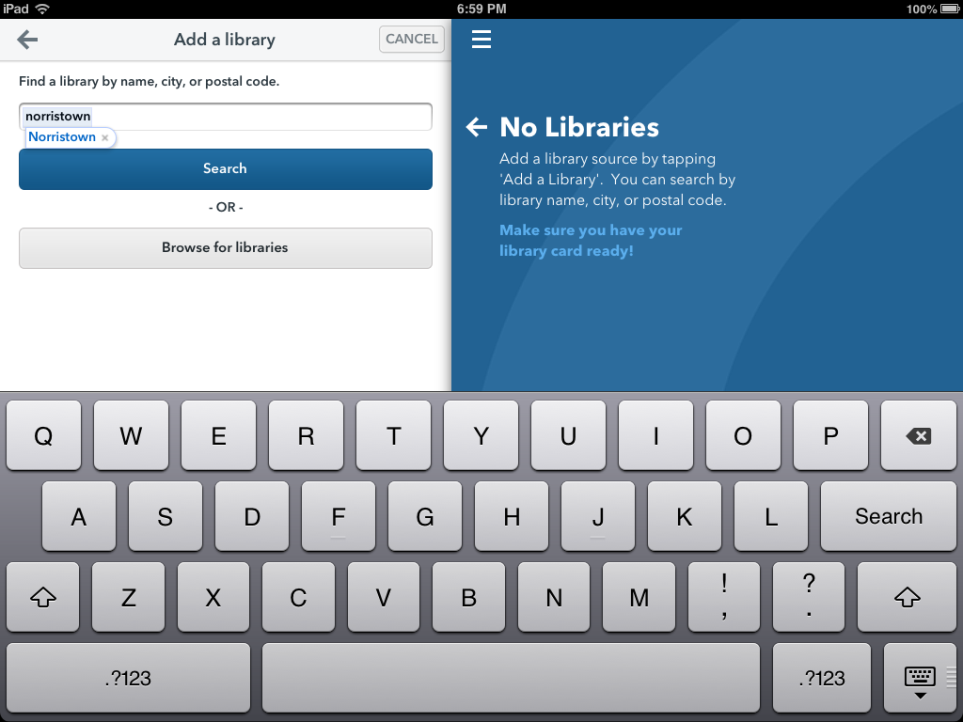 Type Norristown (or your city) and TAP search
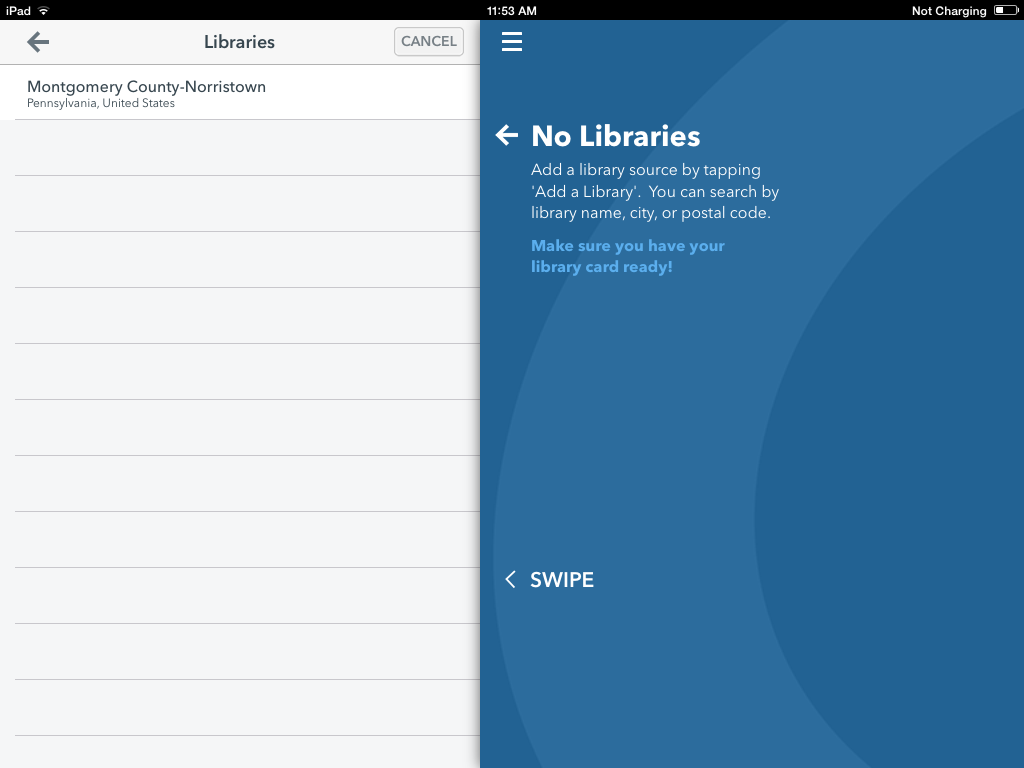 The search results will then be displayed.  Tap on the library you want to access.
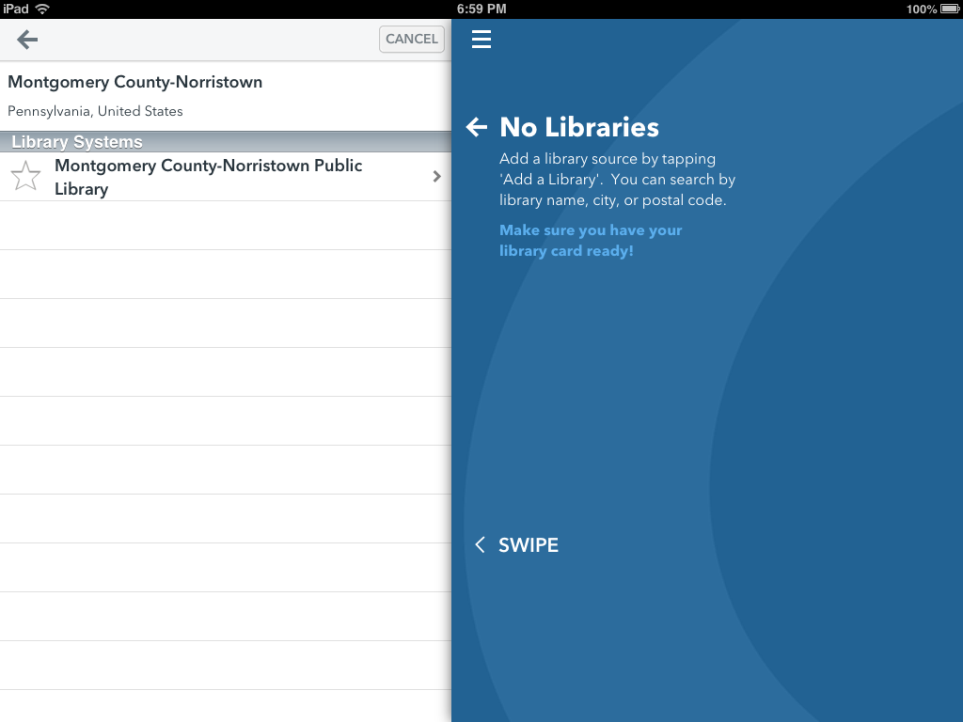 Tap the white star to add it to your libraries list
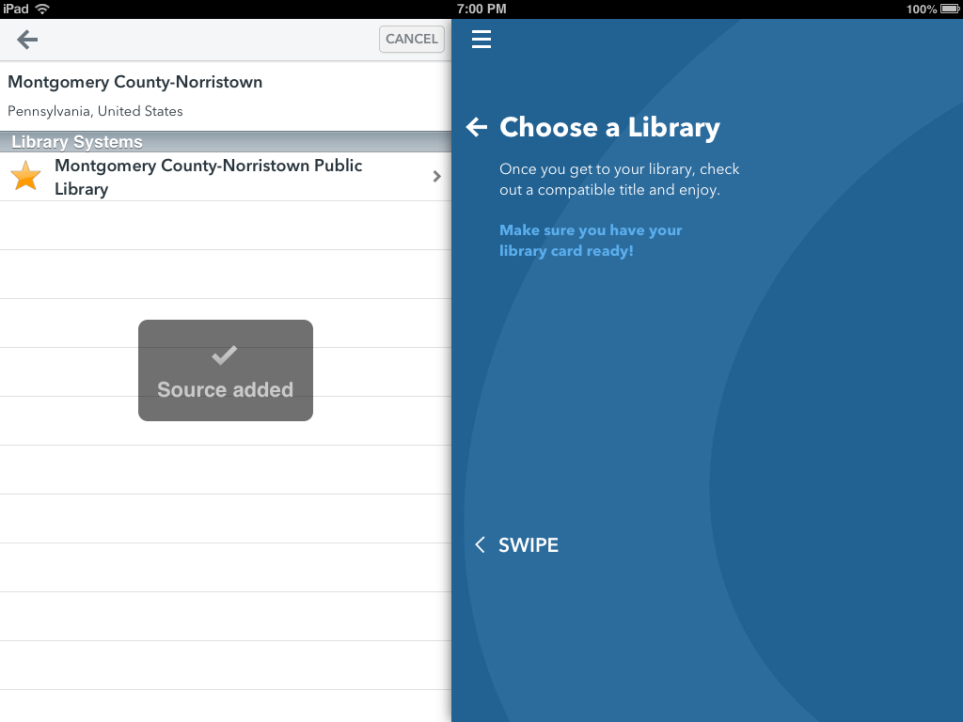 The white star turns yellow and you get the Source added feedback

TAP the library name to proceed
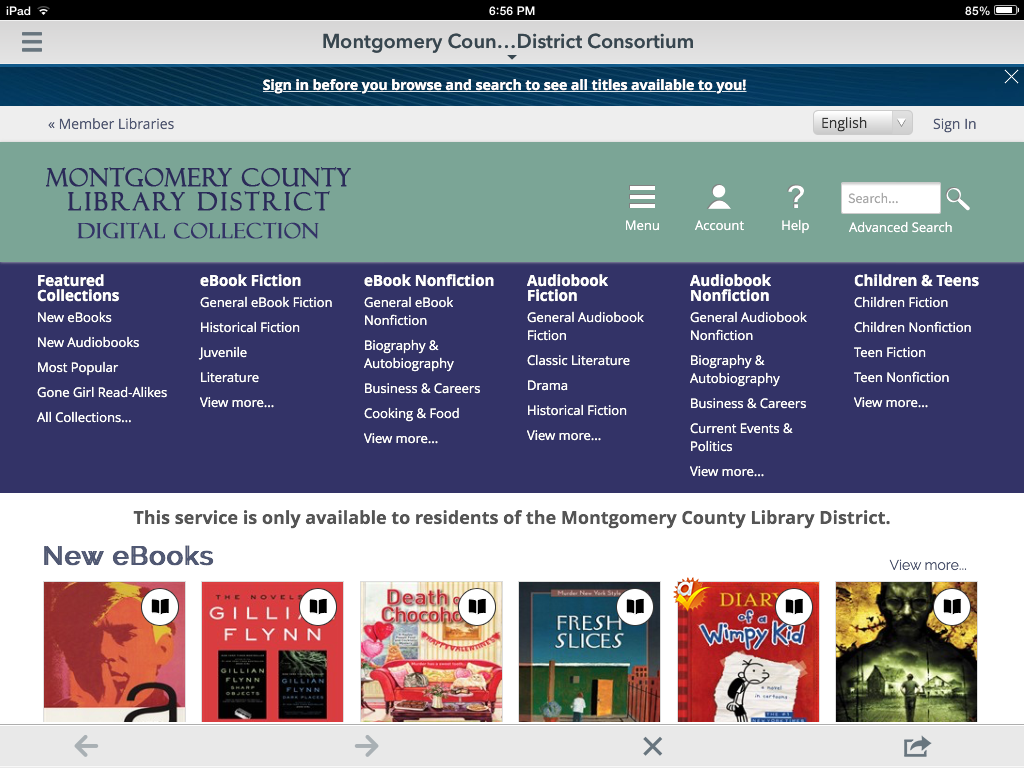 Once we tap our library name the OverDrive app takes us to the Home page of the OverDrive website which is displaying the Digital Collection for the Montgomery County Library District
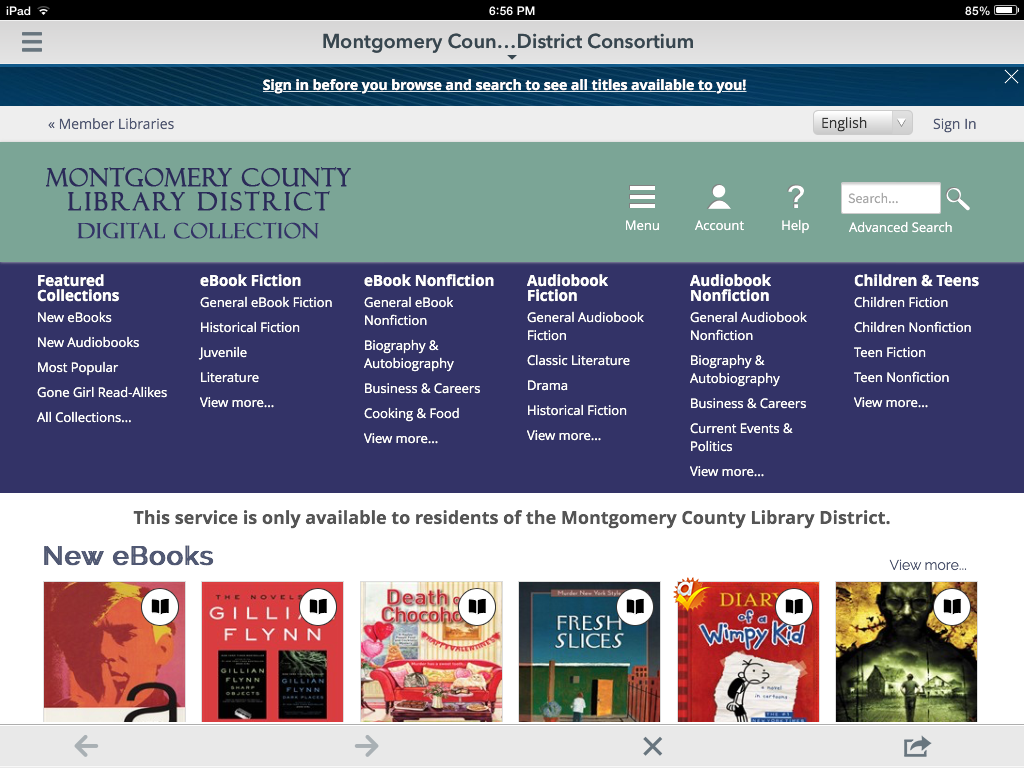 Before you begin any Browsing or Searching of the OverDrive website, we recommend that you Sign in first

TAP Sign In
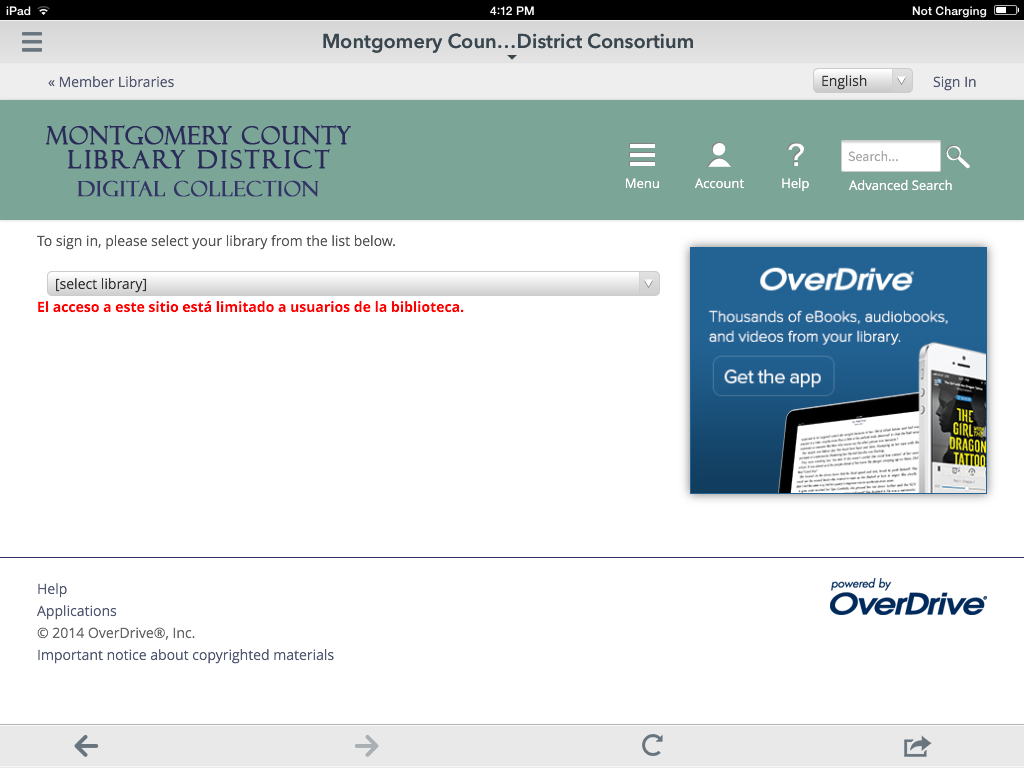 TAP the select library button
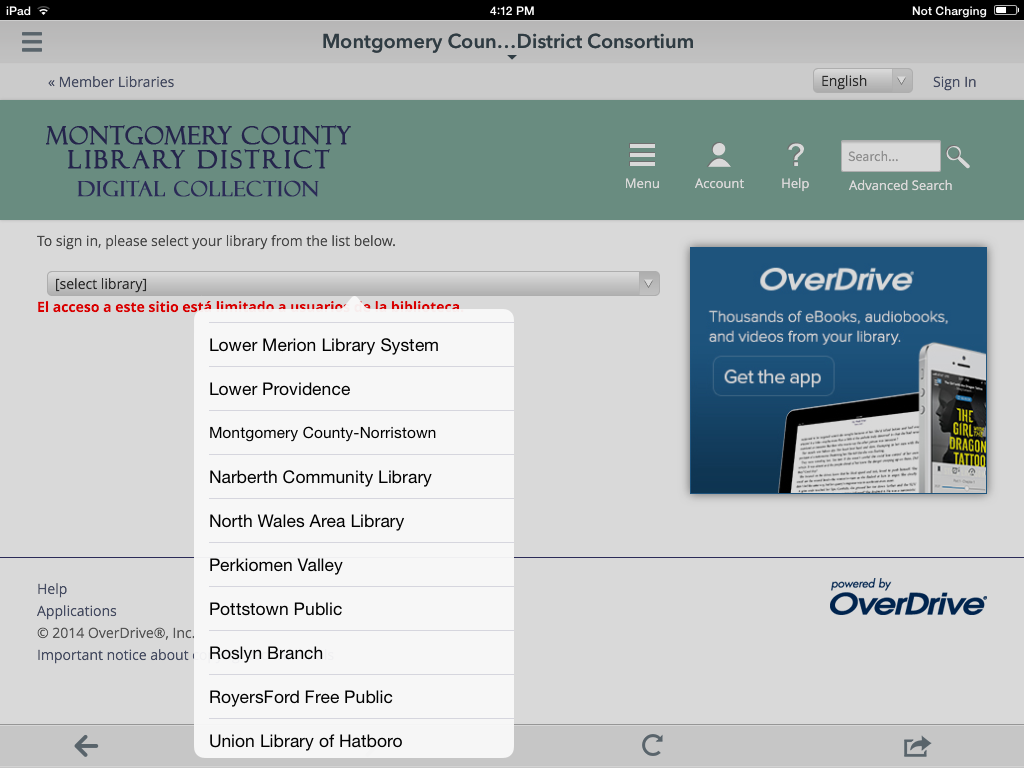 You may need to scroll to find the name of the library that serves the area where you live. When you see the name, TAP on it.
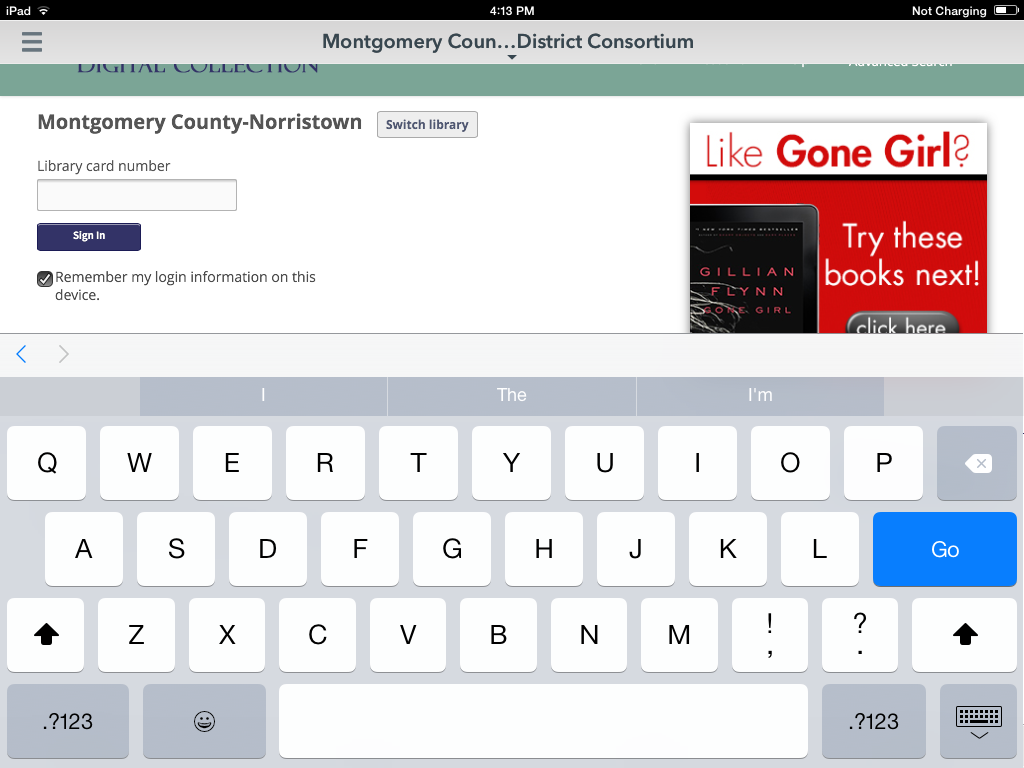 TAP in the Library card number field and enter your number and then TAP the Sign In button
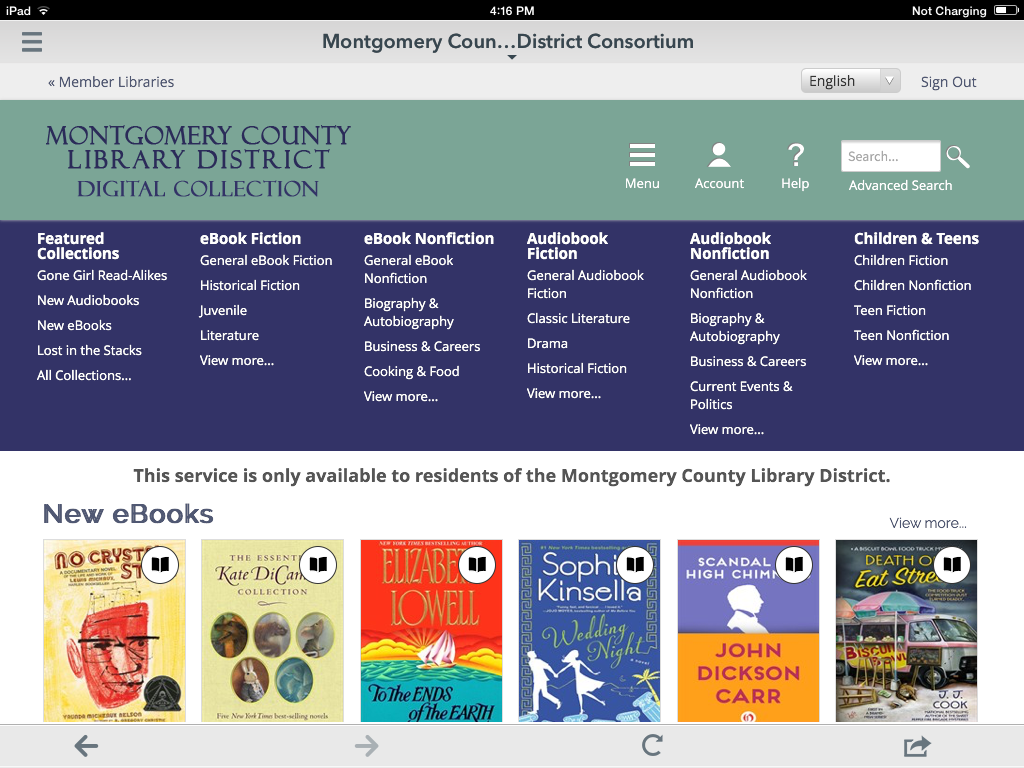 We are now signed in (as evidenced by the Sign Out link) and we are at the page where we started, the Home page.

Next, we are going to search for a book by a specific author. To do that we need to TAP on Advanced Search
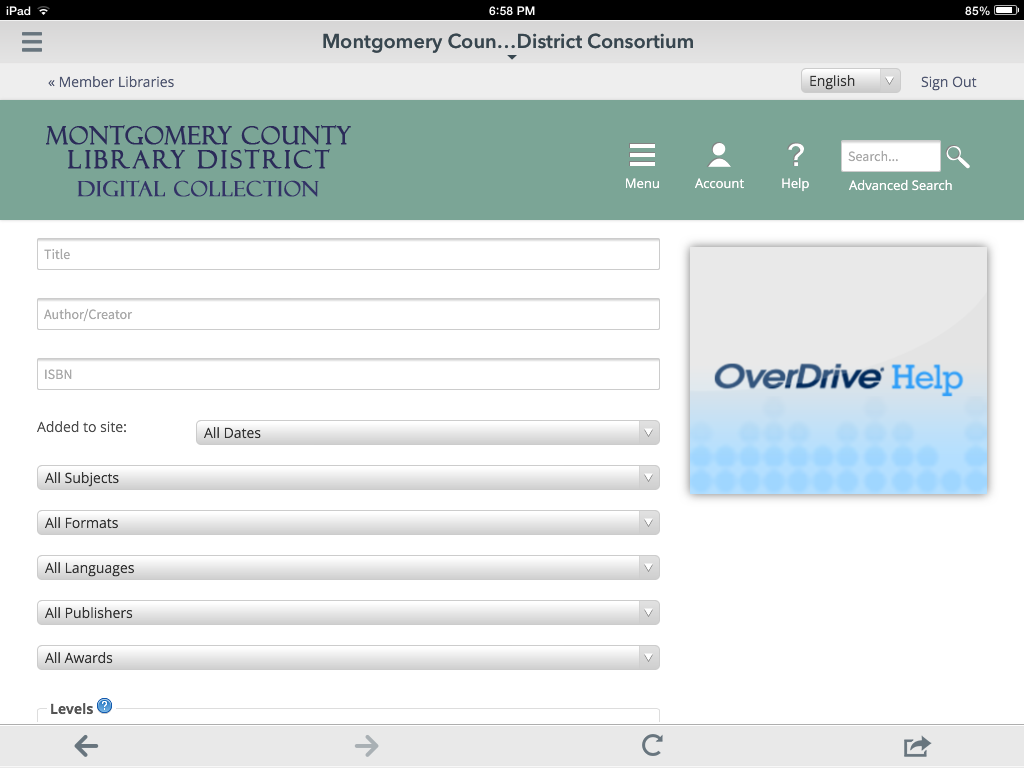 TAP in the Author/Creator field and type in Stephen King
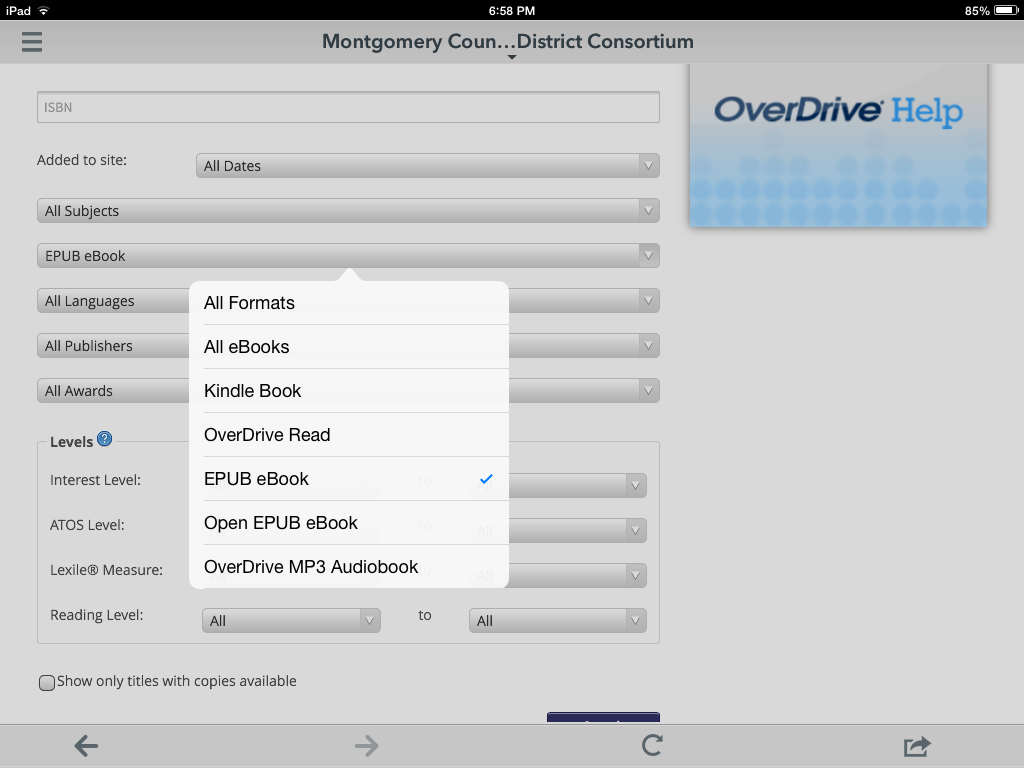 TAP on the All Formats button and then tap on EPUB eBook
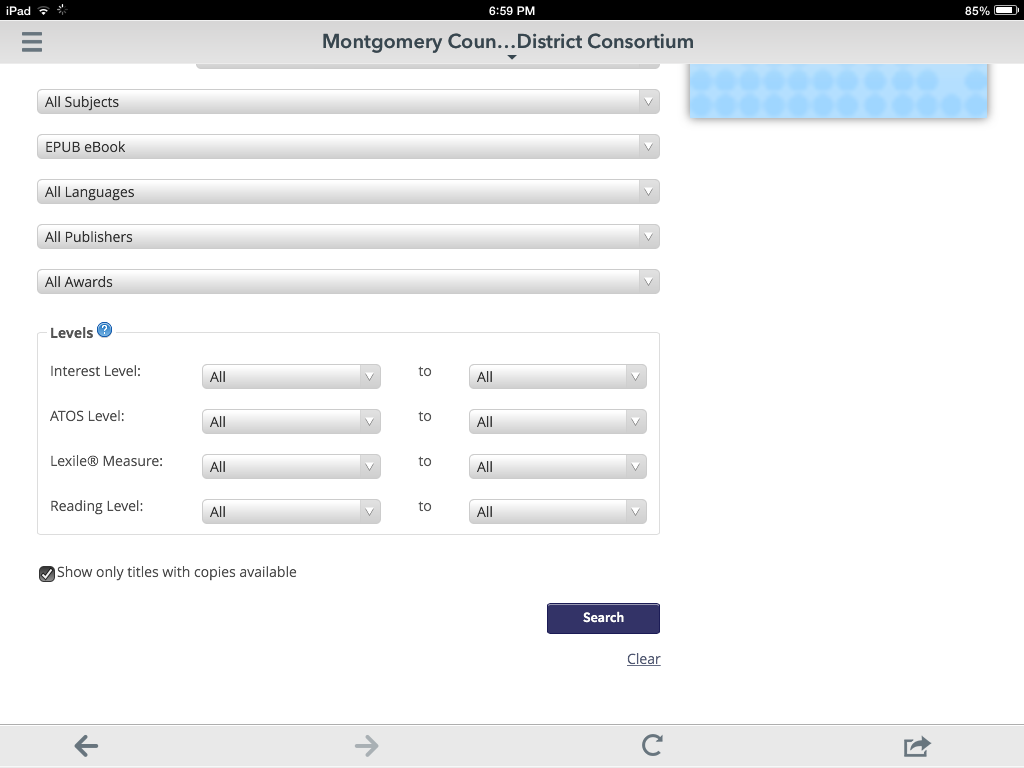 TAP in the Show only titles available box and TAP Search button
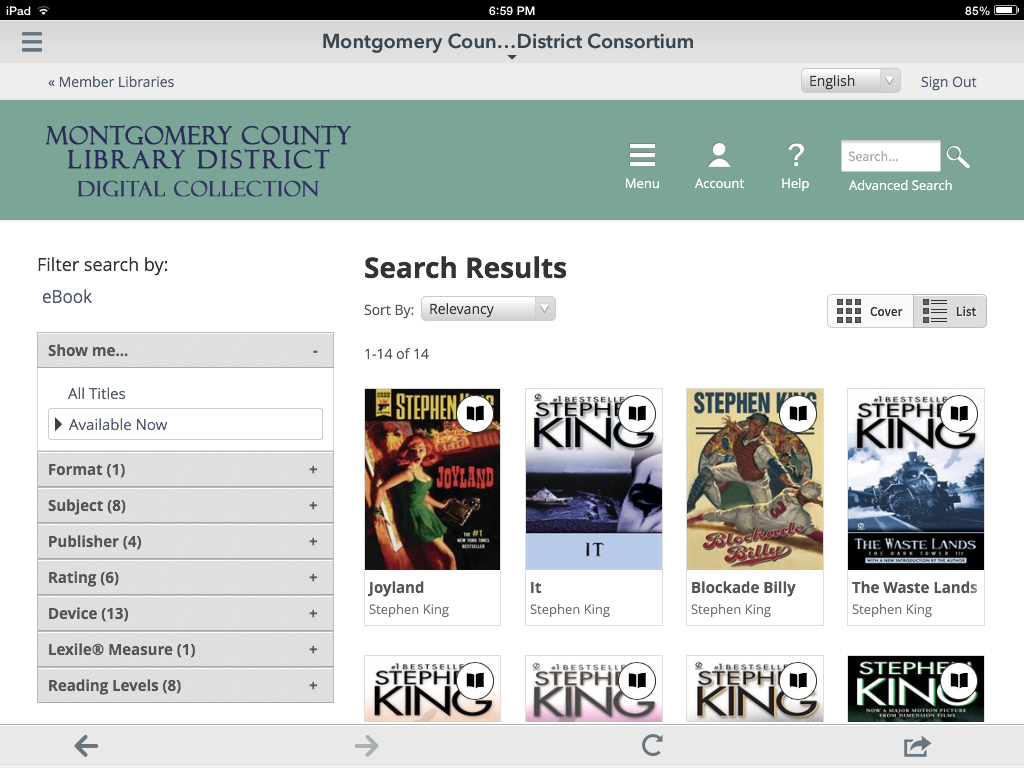 The Search results can be viewed in two different ways.

The Cover view shows only the Covers of books along with their title and author.
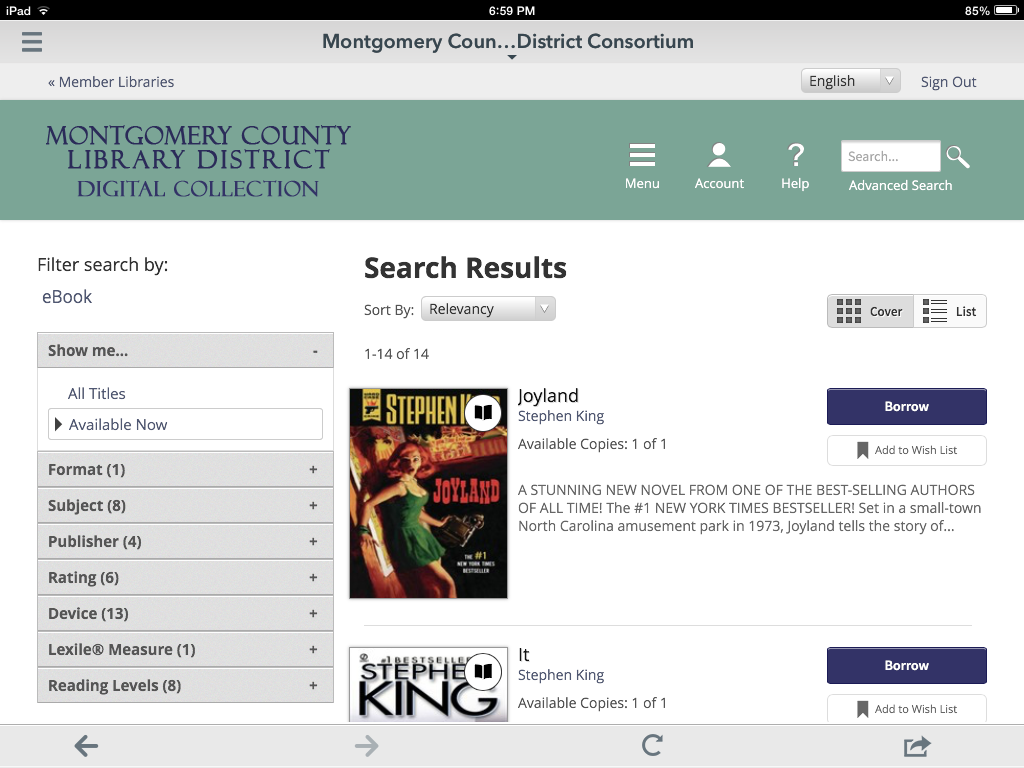 The List view gives you slightly different information and includes a Borrow button.

However, if you use the Borrow button, you won’t be able to choose a lending period.

In order to choose a lending period you need to TAP on the book cover.
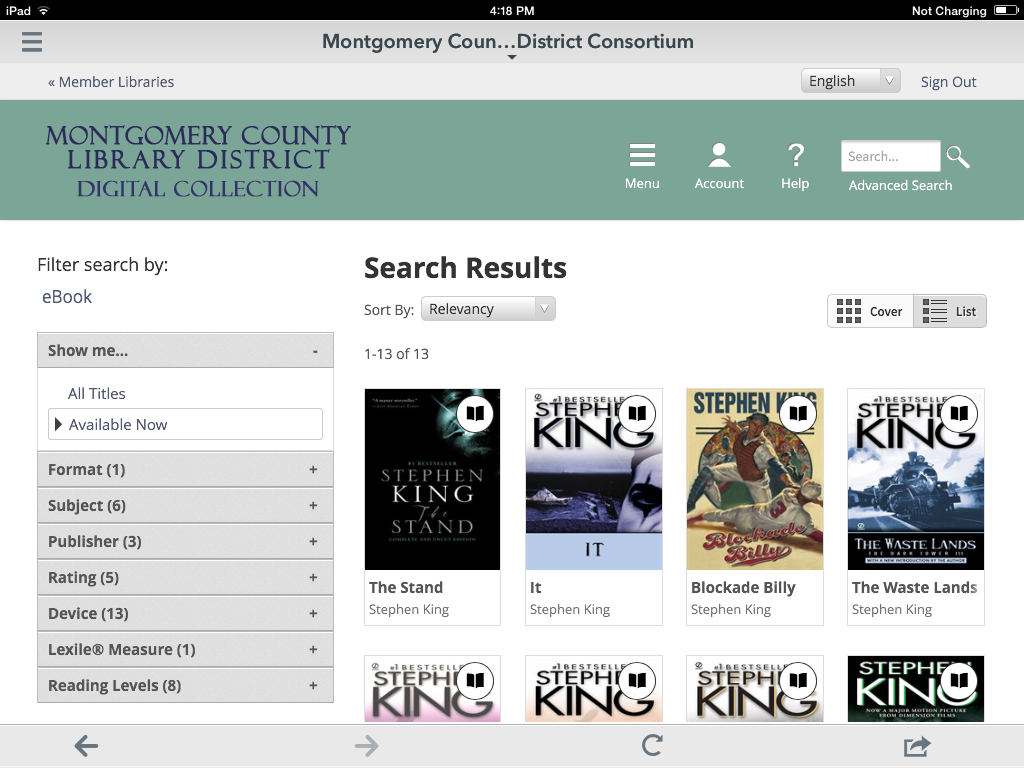 Back in the cover view, you first need to tap the picture of the book
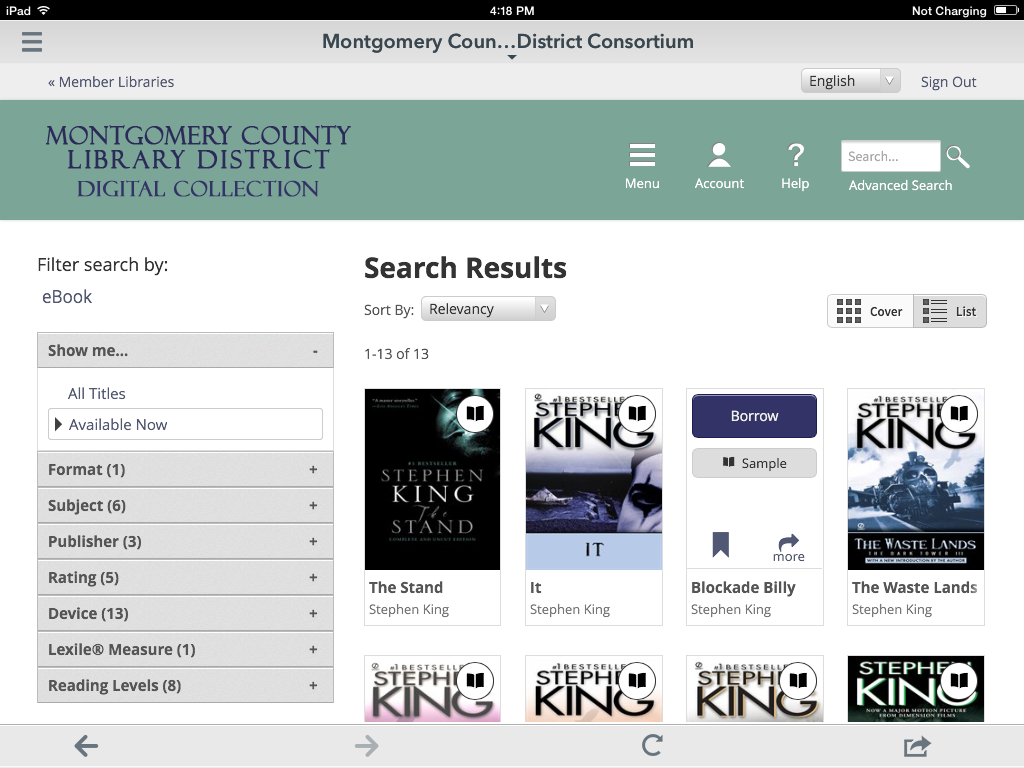 Then tap on the “more” button to get to the details page
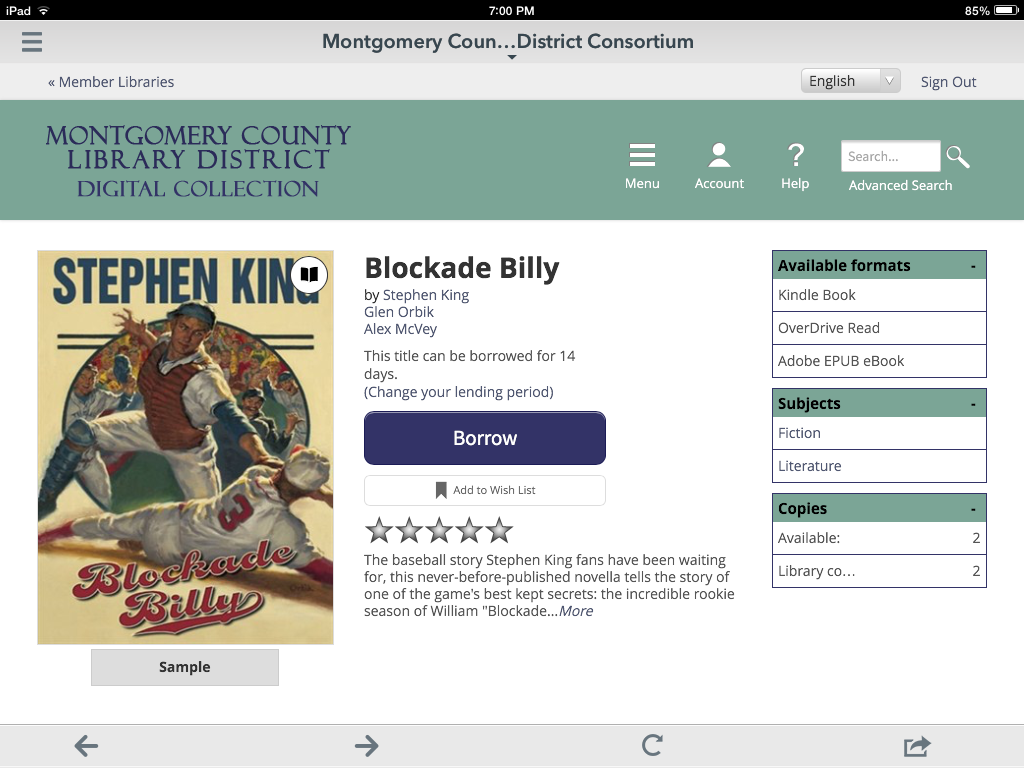 Note the Borrow button and the message underneath that says the title can be borrowed for 14 days.

This loan period draws from a setting in your account that applies to all digital loans. 

The following screens show how to change this setting if you want the book for less or more time.

TAP on “Change your lending period”
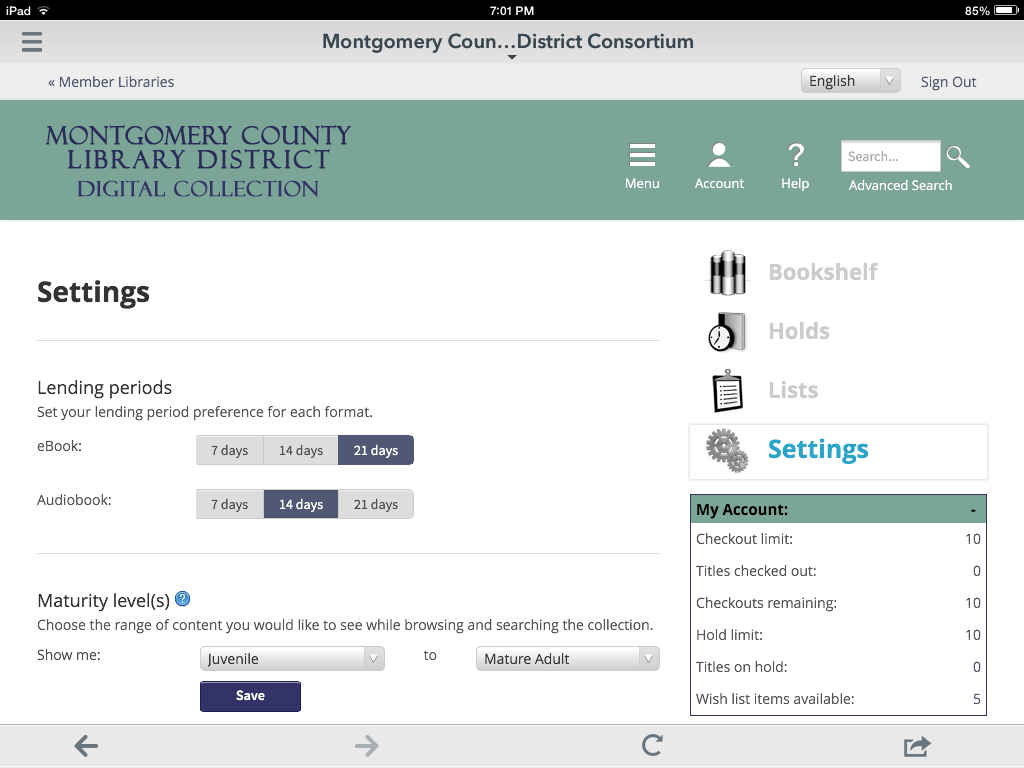 This screen is your account settings.  Tap on the desired lending period for your eBooks. We going to change ours to 21 days. Then TAP the back button in the lower left.
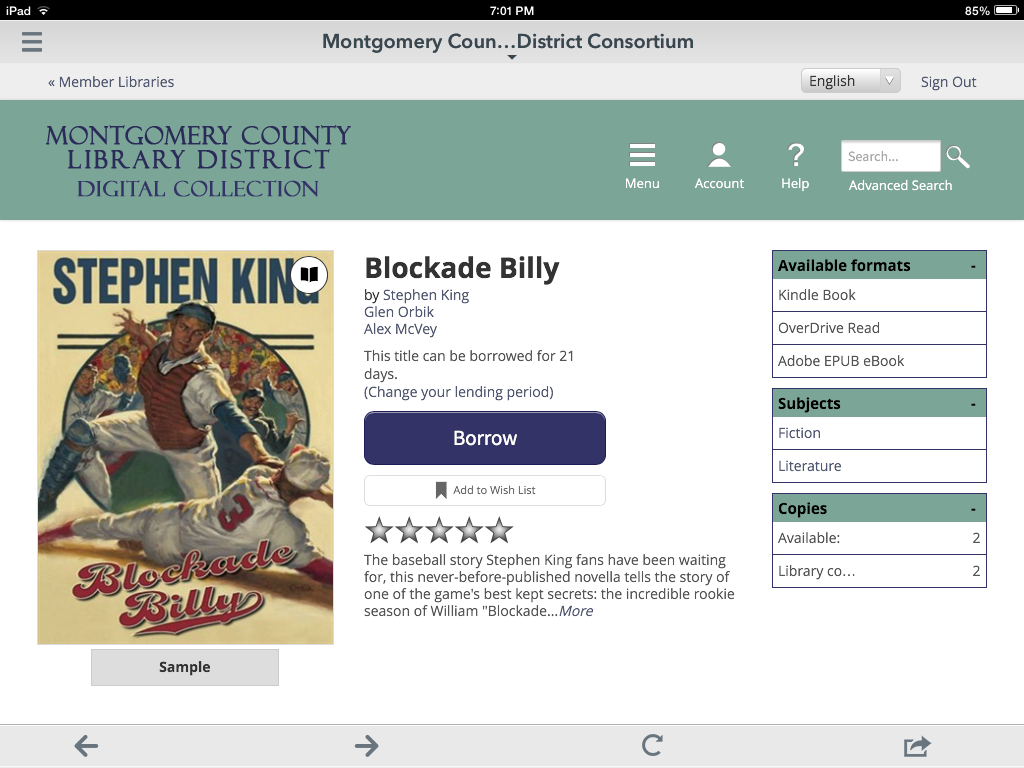 Once we tap the back button, we are taken back to this screen with the Borrow button. Note that the loan period has changed.

We are ready to TAP Borrow.
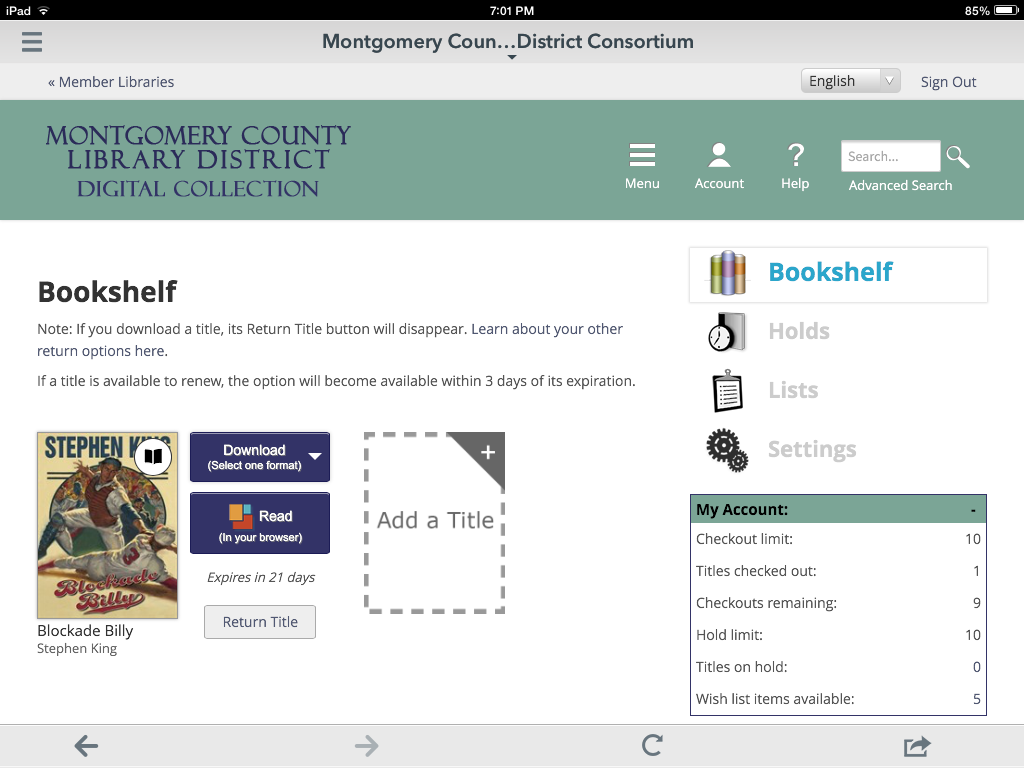 Once the Borrow button is tapped you are taken to your OverDrive online Bookshelf where you will see the Download button.
If you have made a mistake or change your mind, you can return the item before you download it. Once you download an item, it can only be returned using the controls in the OverDrive app.
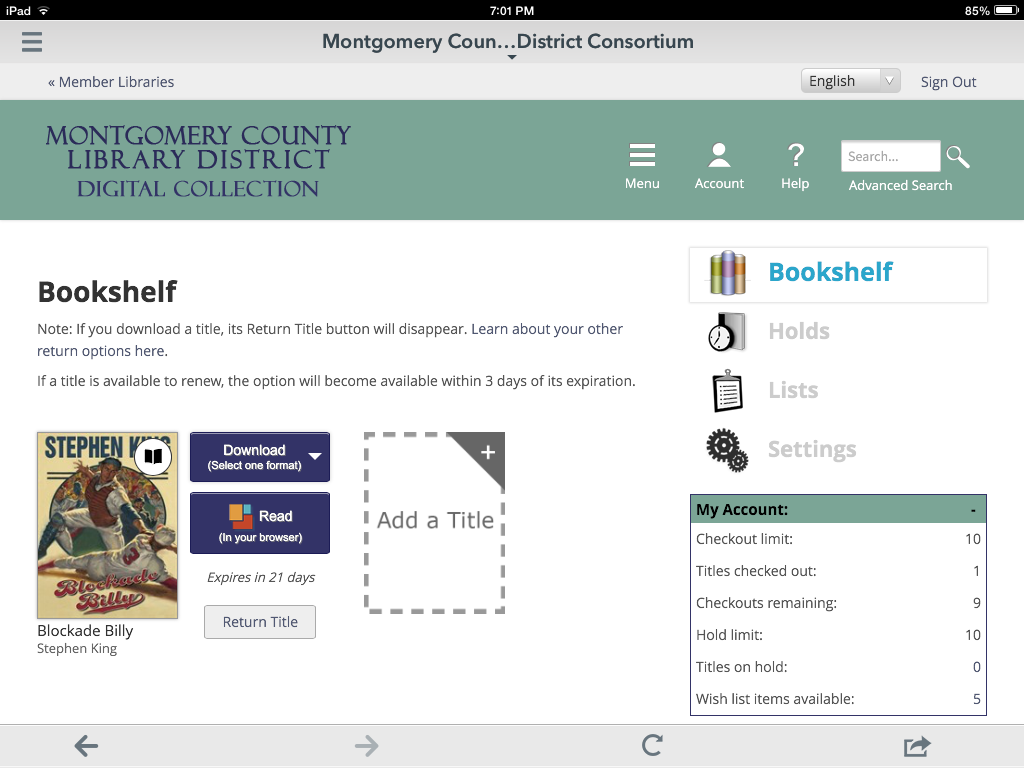 Now we are going to download Blockade Billy. Even though we searched for EPUB eBooks, the download button will show all available formats. TAP on the Download button.
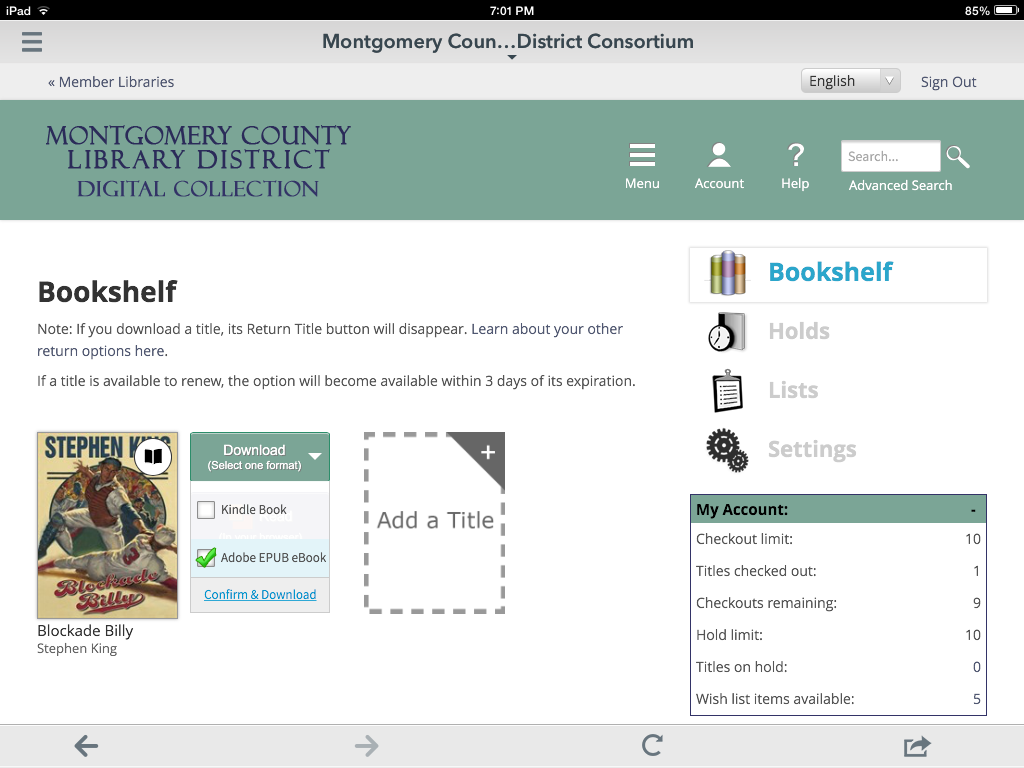 The available formats list drops down and, in this case, we will TAP on EPUB eBook and a checkmark appears.

BE SURE TO SELECT THE CORRECT FORMAT. The process is irreversible.

Then TAP on Confirm & Download
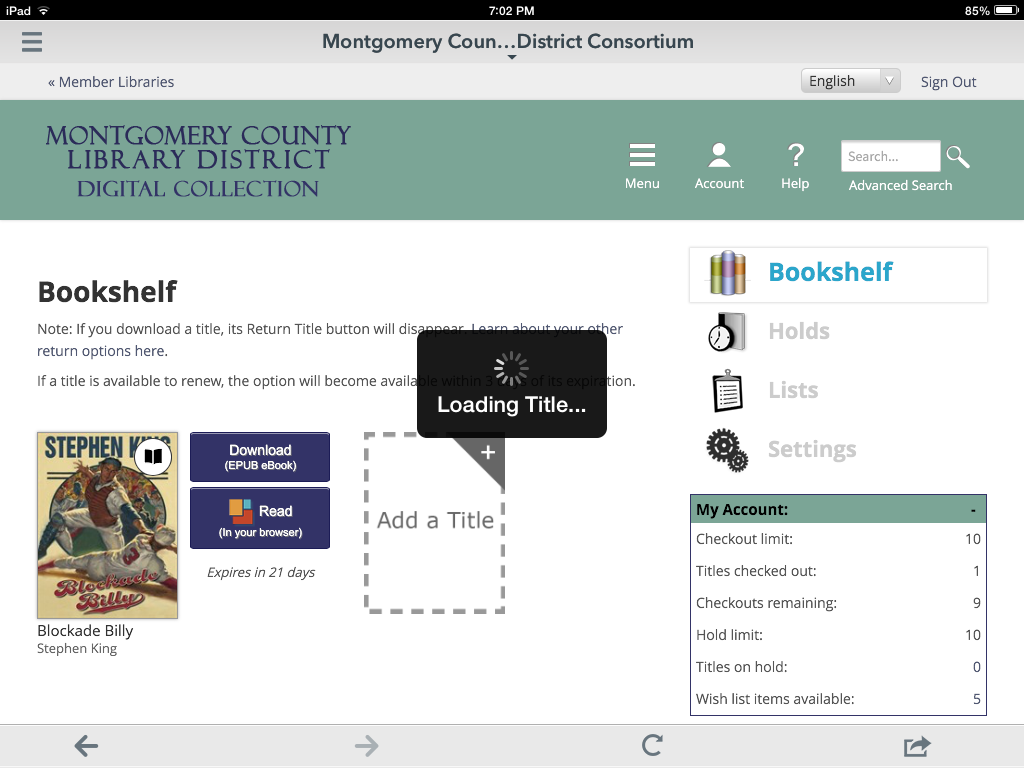 Our eBook begins to download automatically
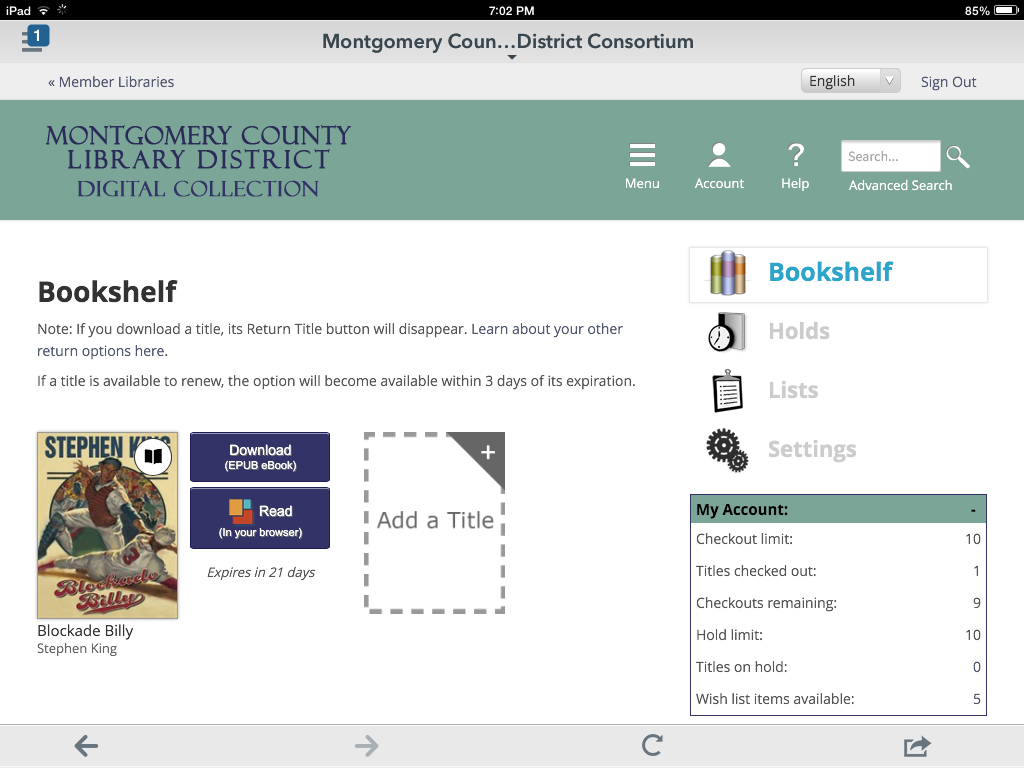 You will notice that the download button no longer has the “Select one format” button.  Once you select the format, you will be unable to change it back until you return the book from the app and borrow it again.
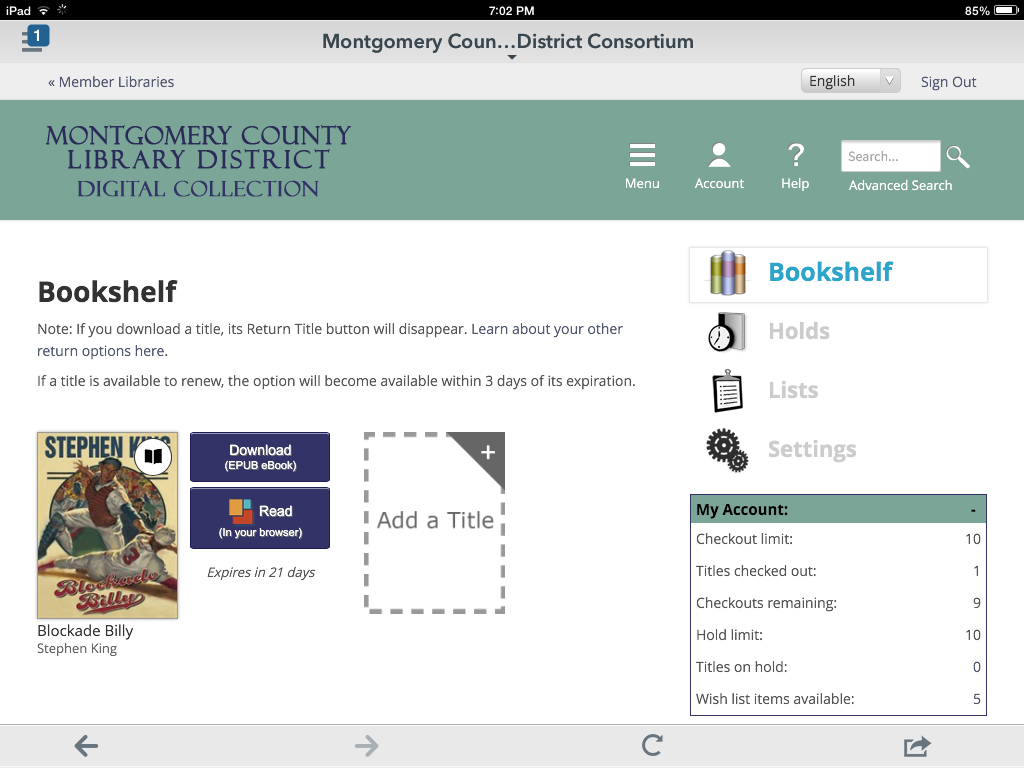 To read your book you need to get to the Bookshelf that comes with the OverDrive app. TAP the Menu button (upper left).
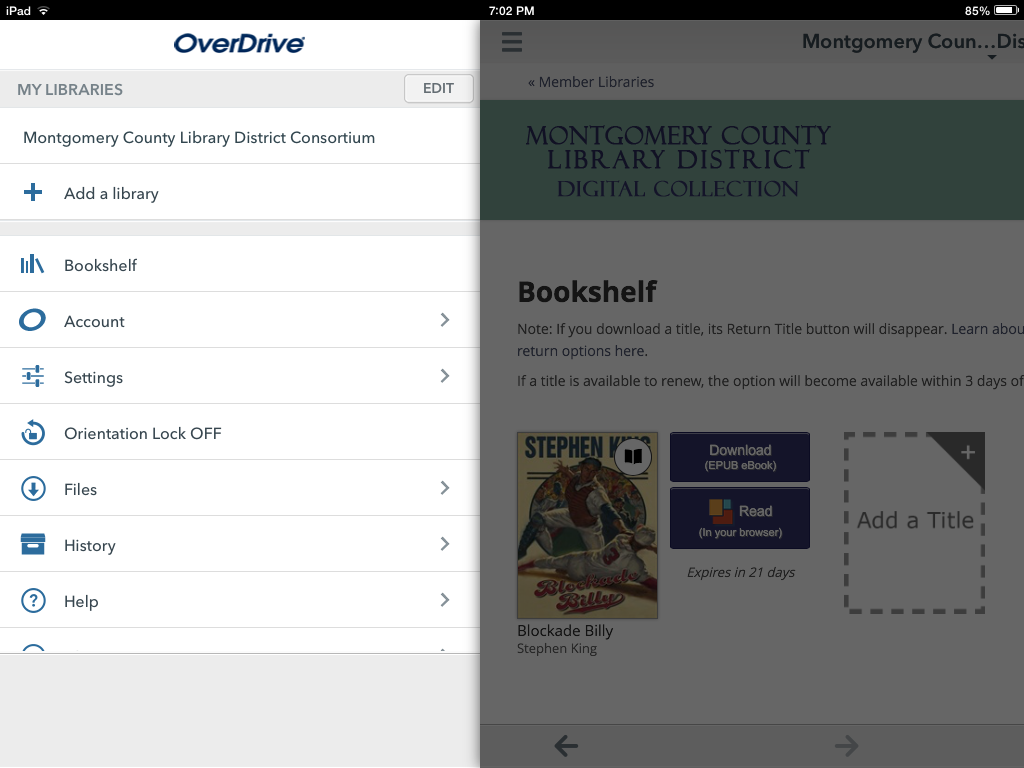 Tap on Bookshelf
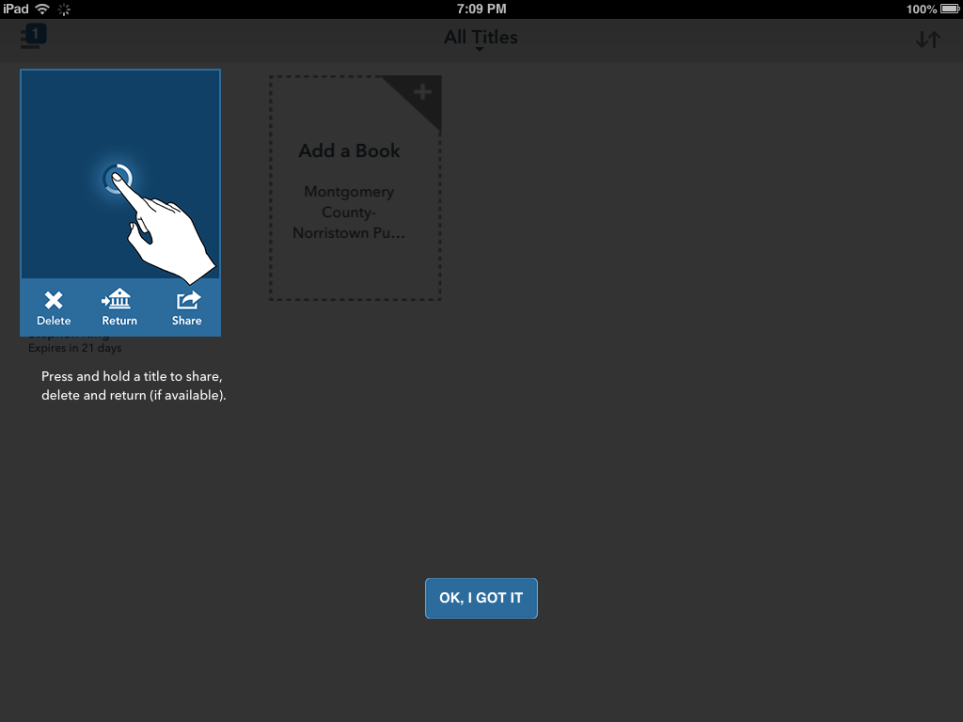 The first time you go to your bookshelf, you will get an information prompt.  Just tap OK to close
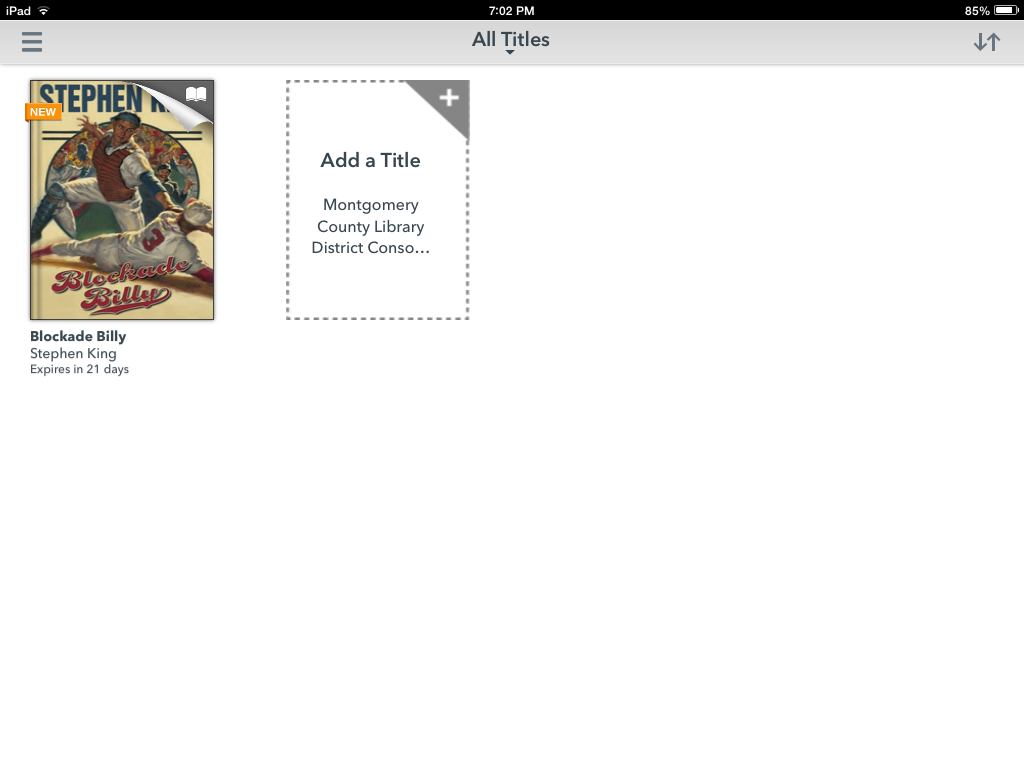 This is the Bookshelf for the OverDrive app. To open the book, TAP on the cover.
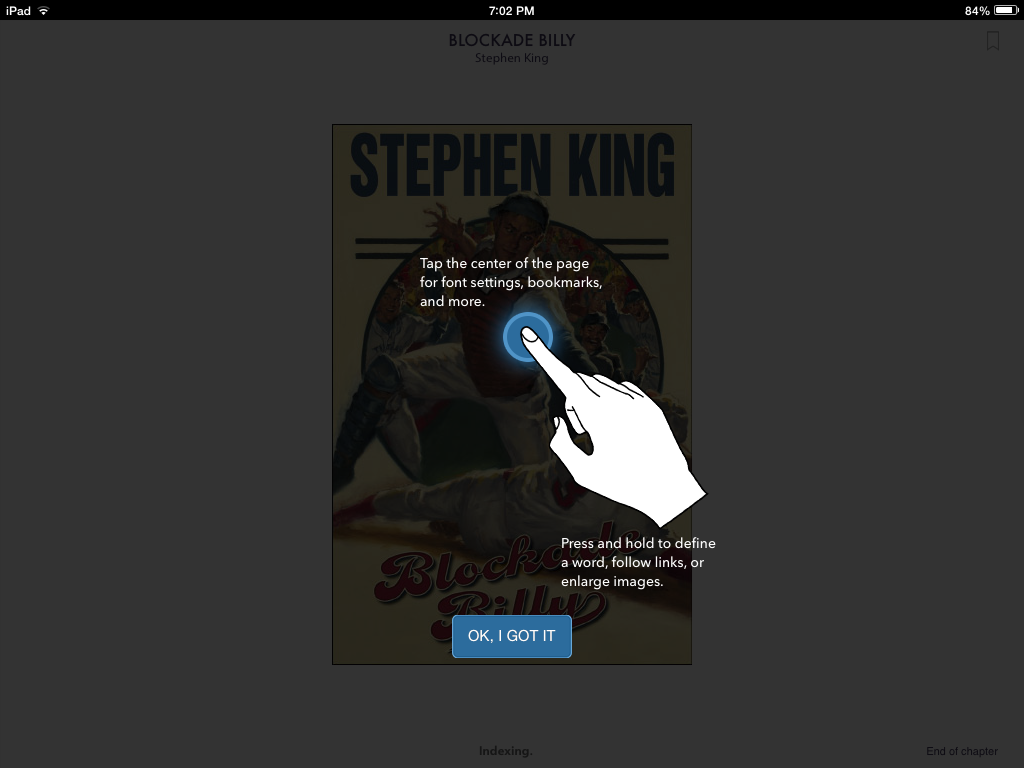 The first time you open a book on OverDrive, you will get an instructional prompt on how to navigate through books.  Tap OK to continue
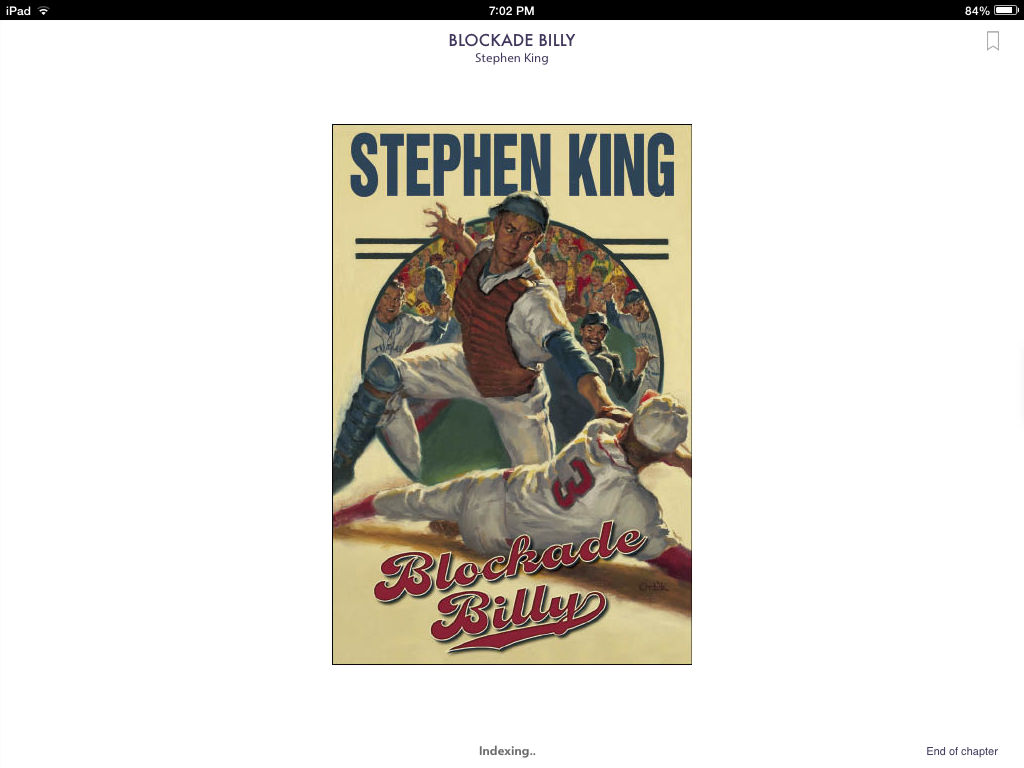 The book is open. You swipe to navigate between pages
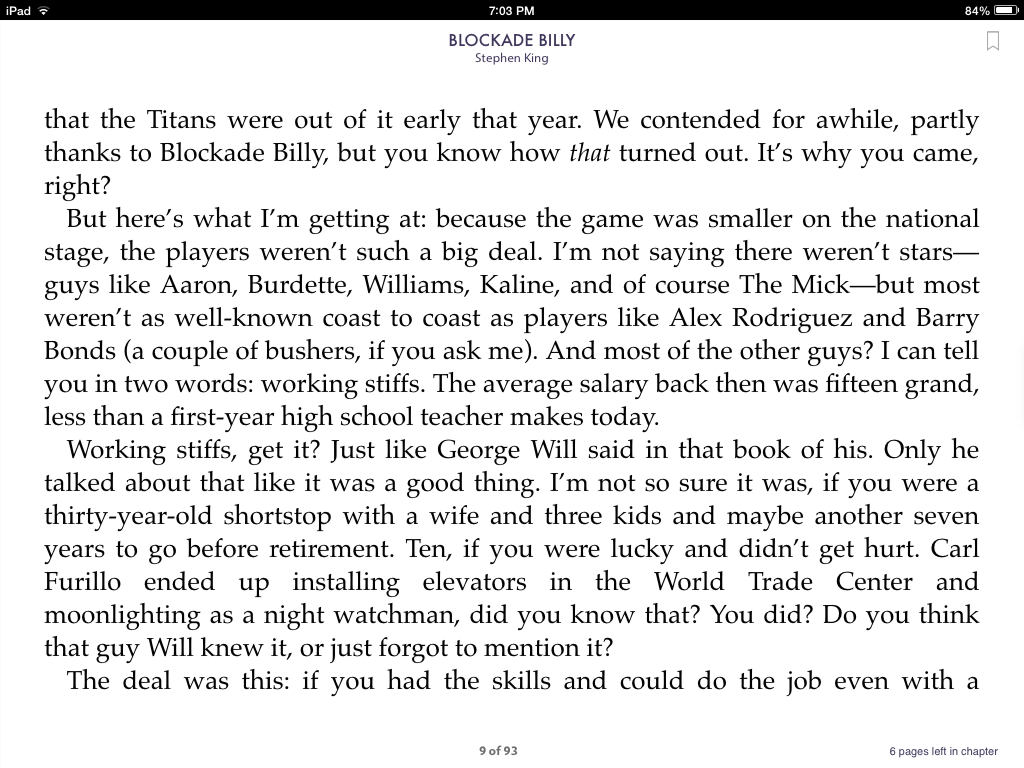 Your place in the book will automatically be saved, but if  you think you would like to re-read this page in the future, you would use the bookmark. TAP the bookmark button.
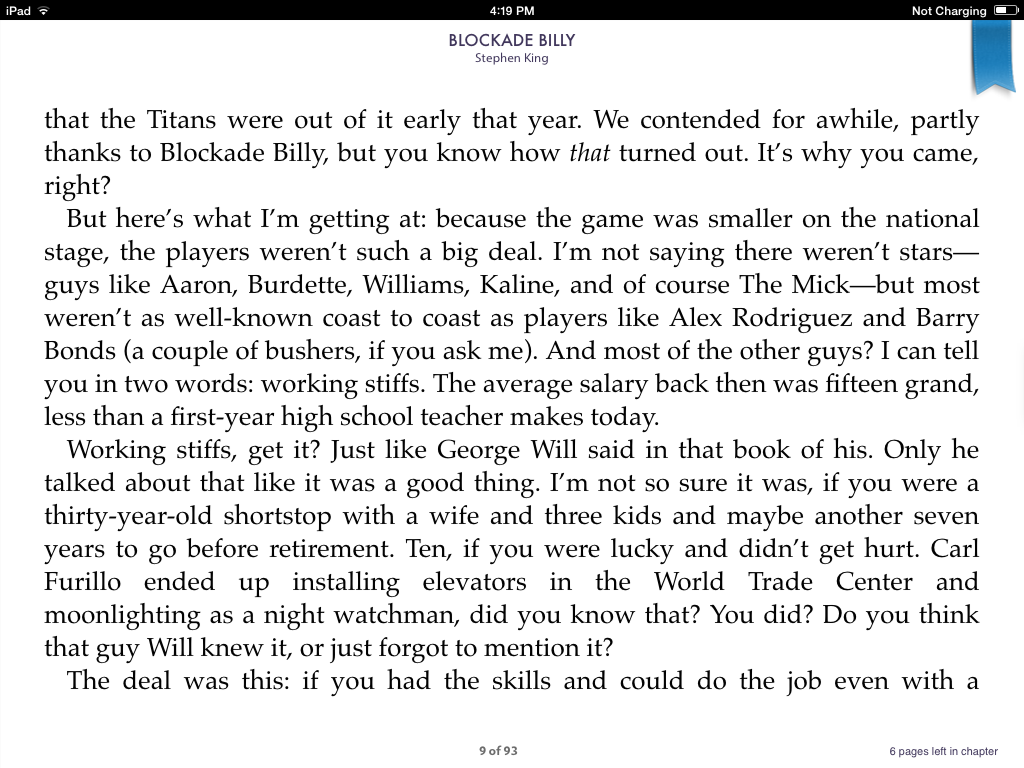 The bookmark is highlighted.

To see more controls TAP the middle of the page.
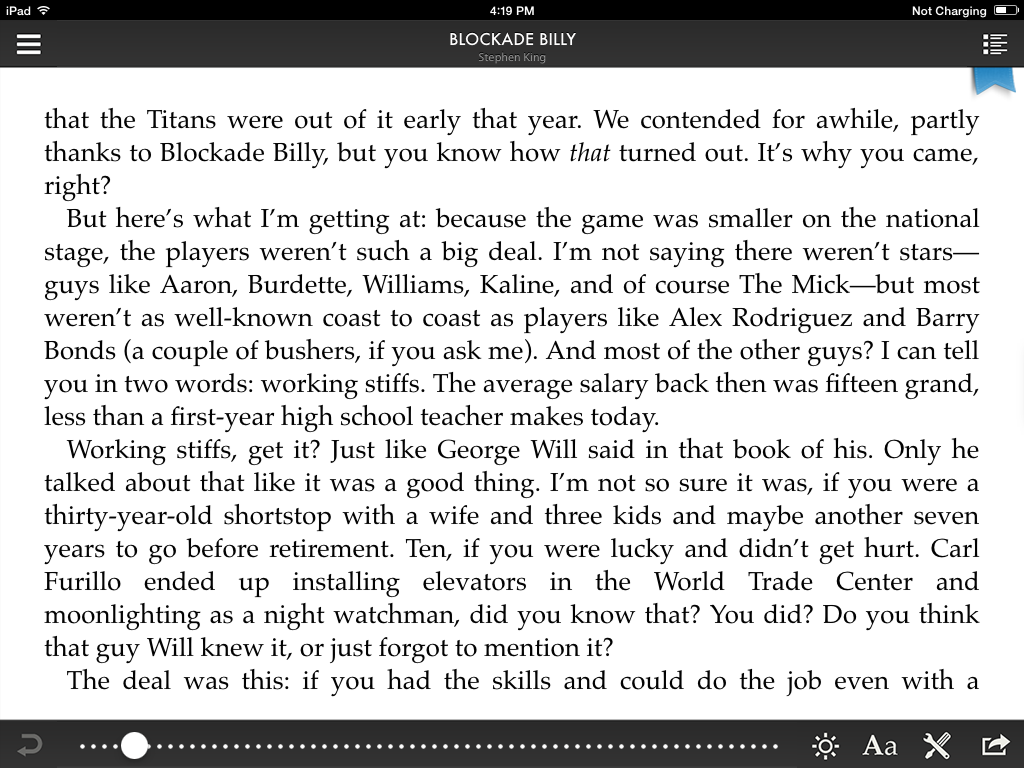 A navigation bar at bottom shows where you currently are in book. You can drag this slider back and forth to quickly move throughout the book.
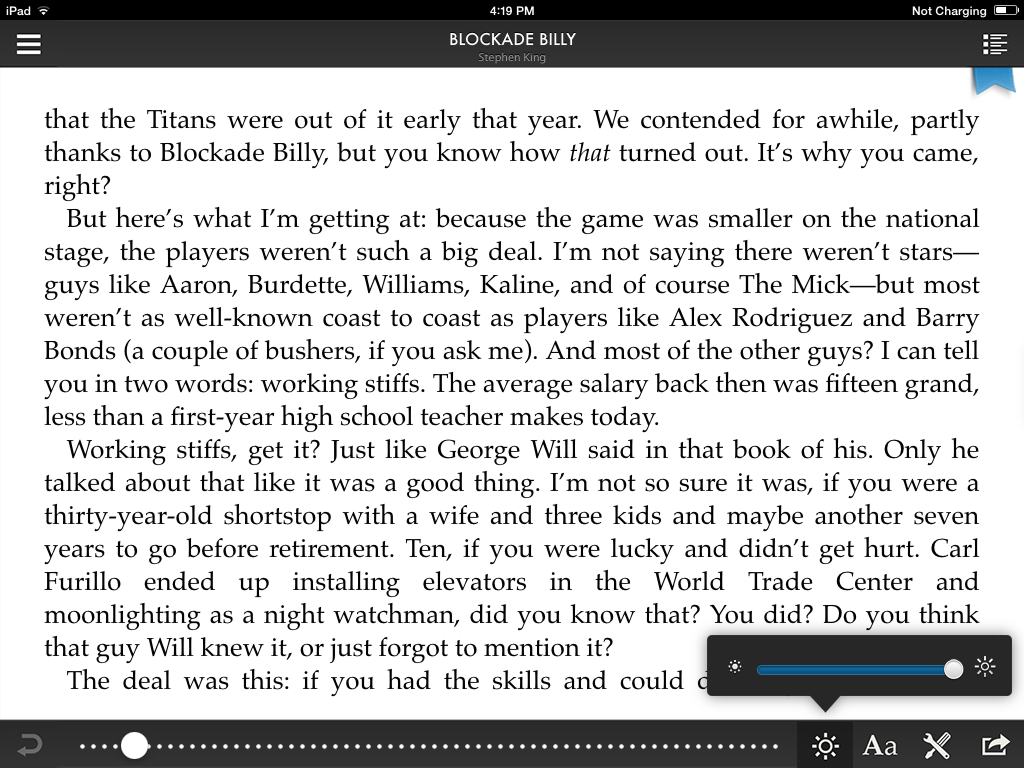 Tap brightness button to make adjustments on a slider.
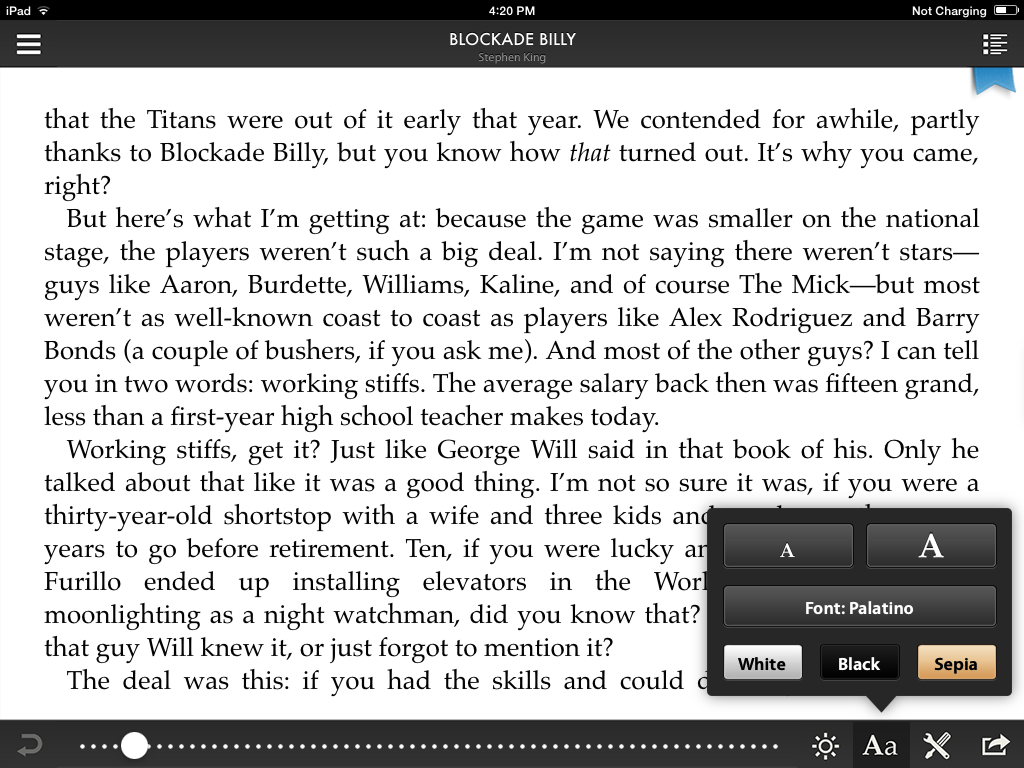 Tapping the font options allows you to change different styles
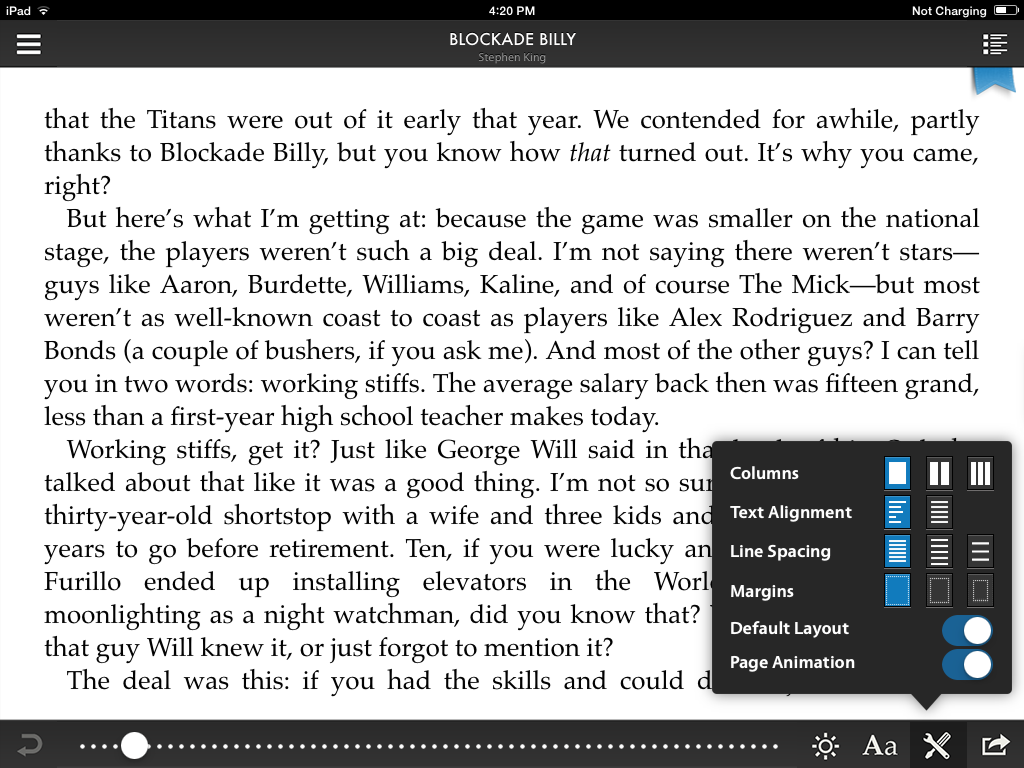 You can change the text layout of the book through the Settings button.
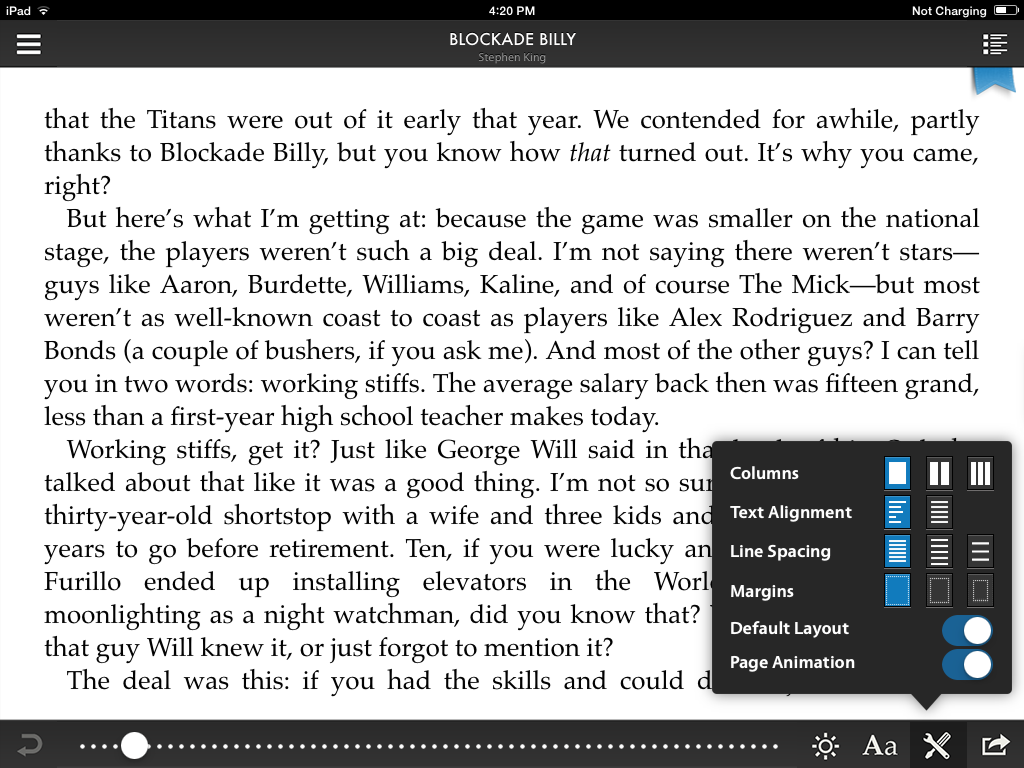 To navigate better through the book, tap the Navigation menu button
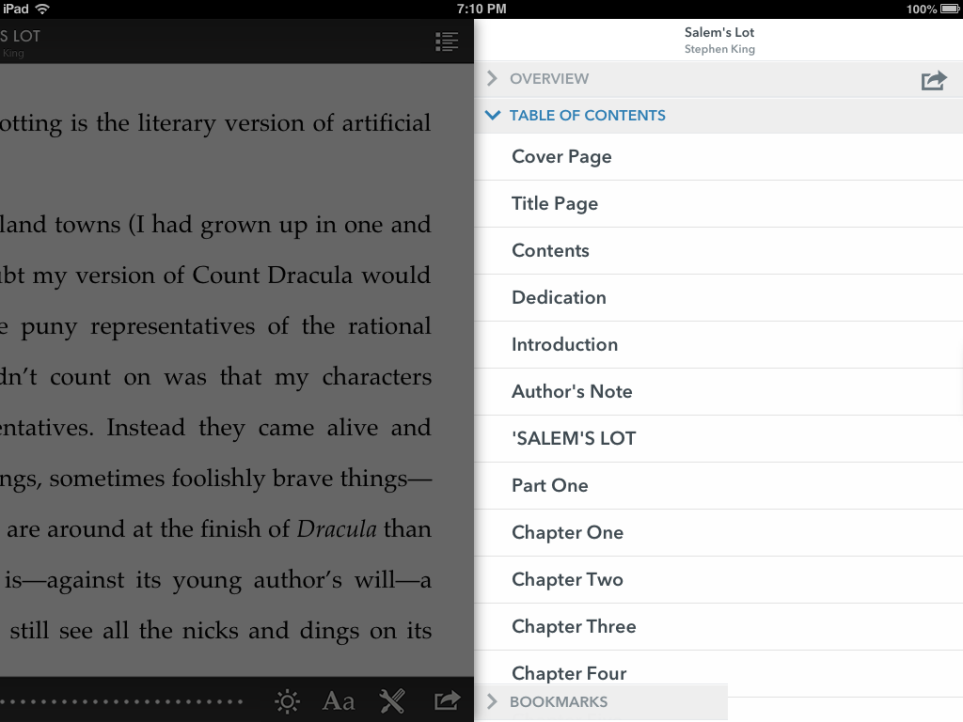 With the navigation menu, you can simply tap on a chapter and go directly to that page.  Keep in mind that not all books you download will be encoded with a table to contents, so you will have to navigate by swiping only.

Now tap on the Bookmarks submenu
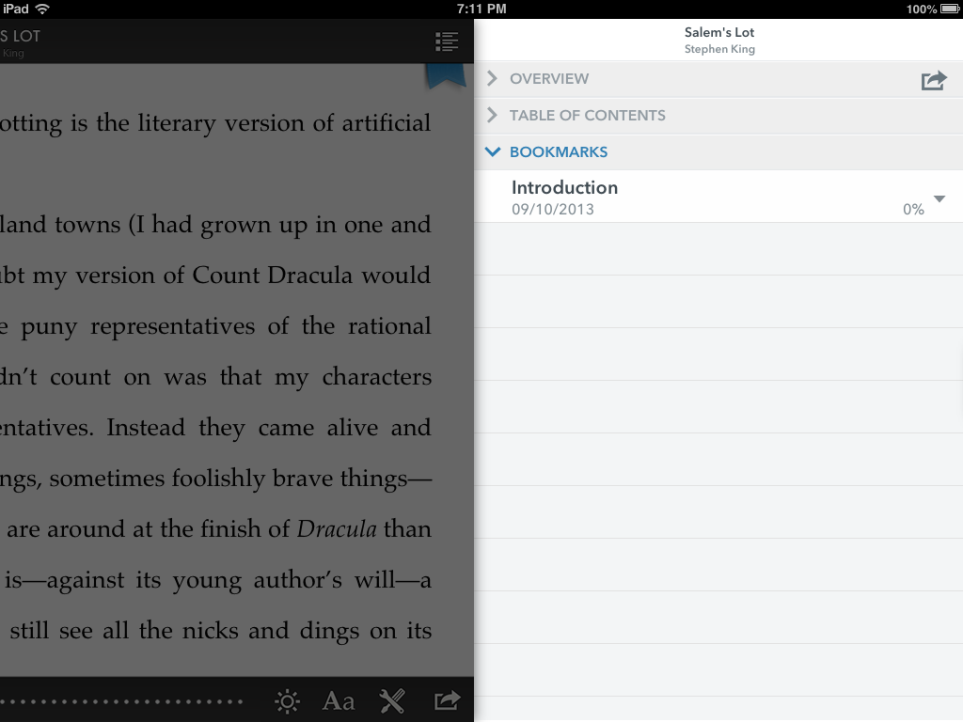 The bookmark that we created earlier is shown.  

Tap anywhere in the left half of the screen to return to the book.
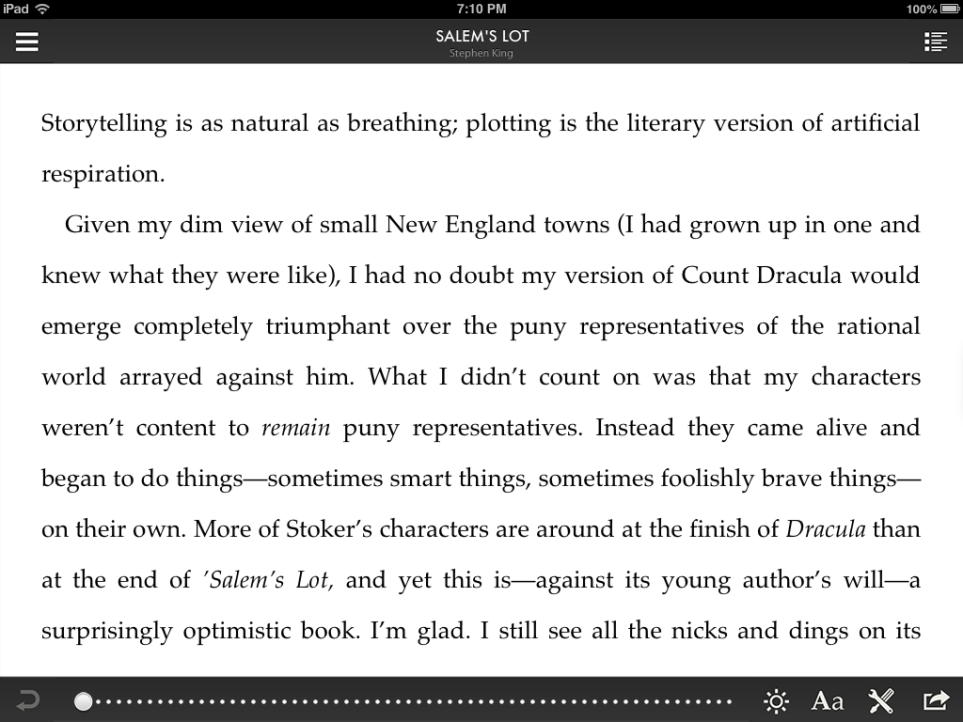 Tap the Main Menu button.

Remember, if you don’t see the menu button, you can tap the middle of the screen to bring up all of the controls.
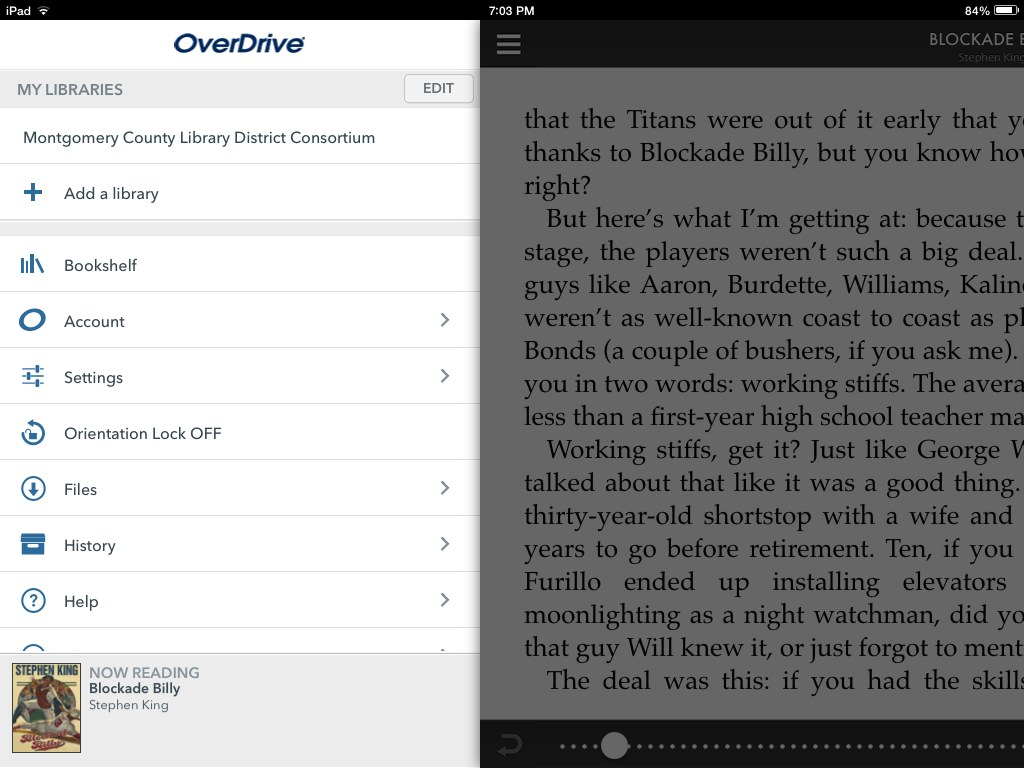 Tap Bookshelf to bring you back to the app’s bookshelf where we will return the book.
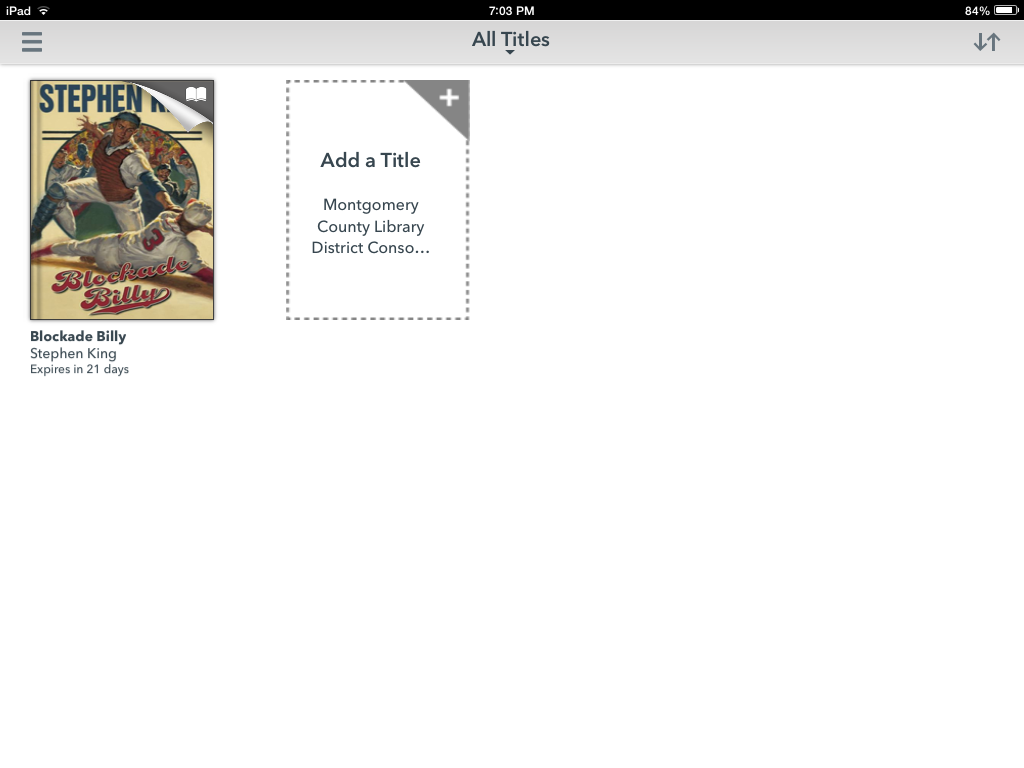 To return a book, TAP and HOLD on the cover of the book you want to return
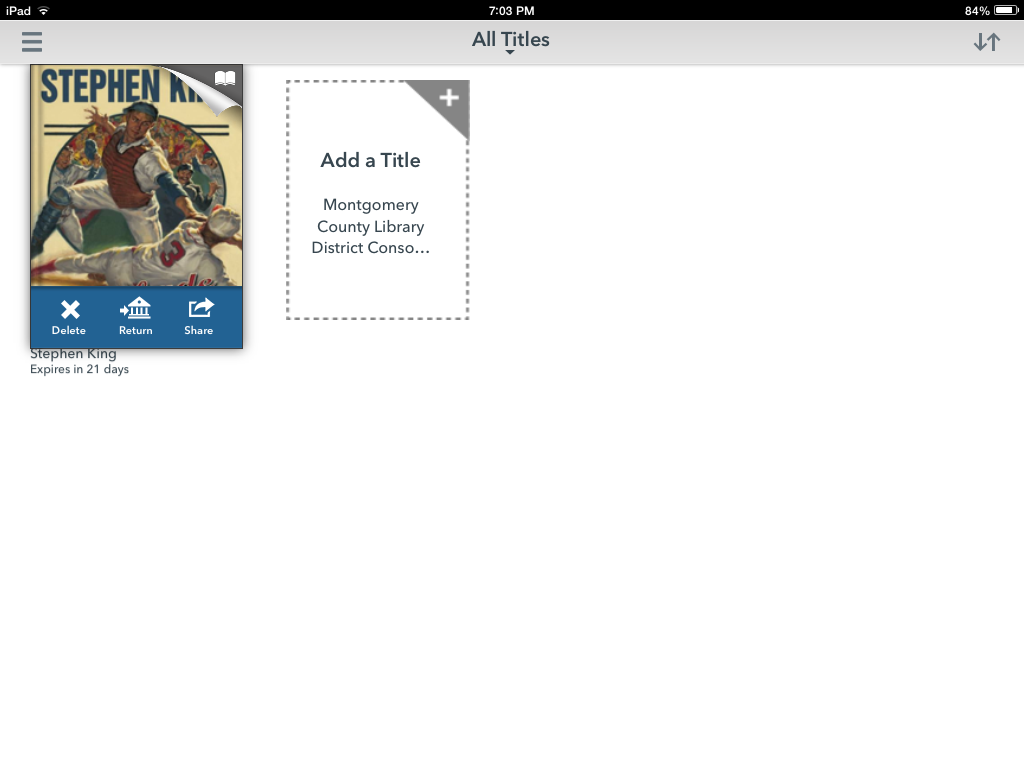 TAP on Return
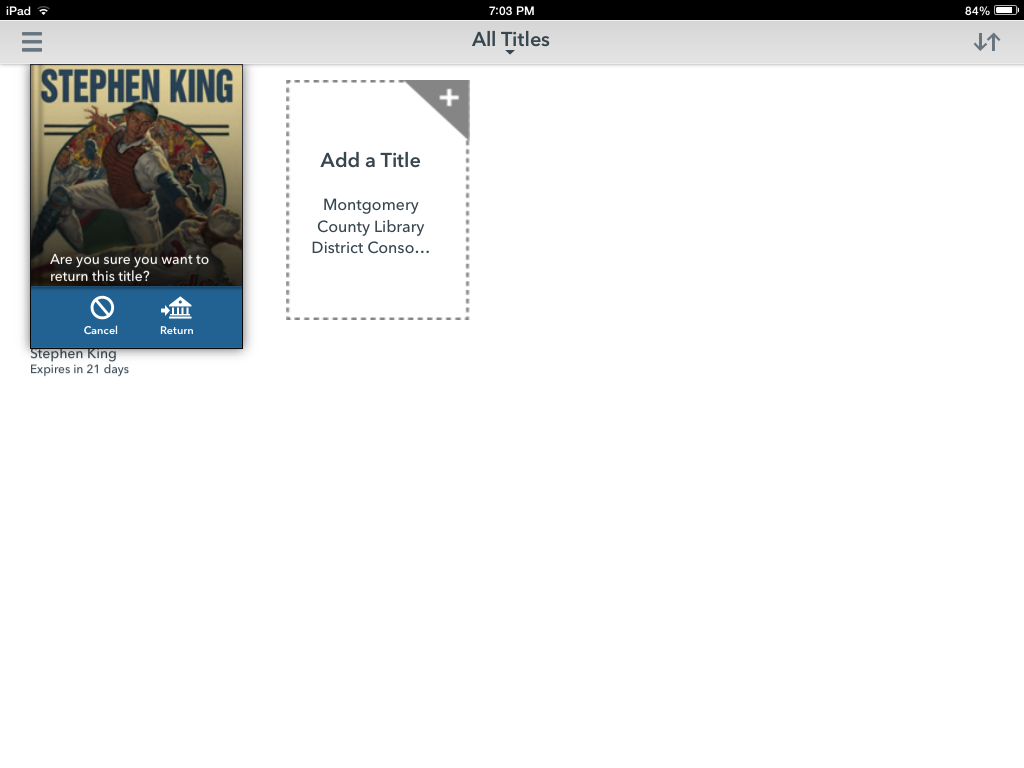 TAP on Return again to confirm
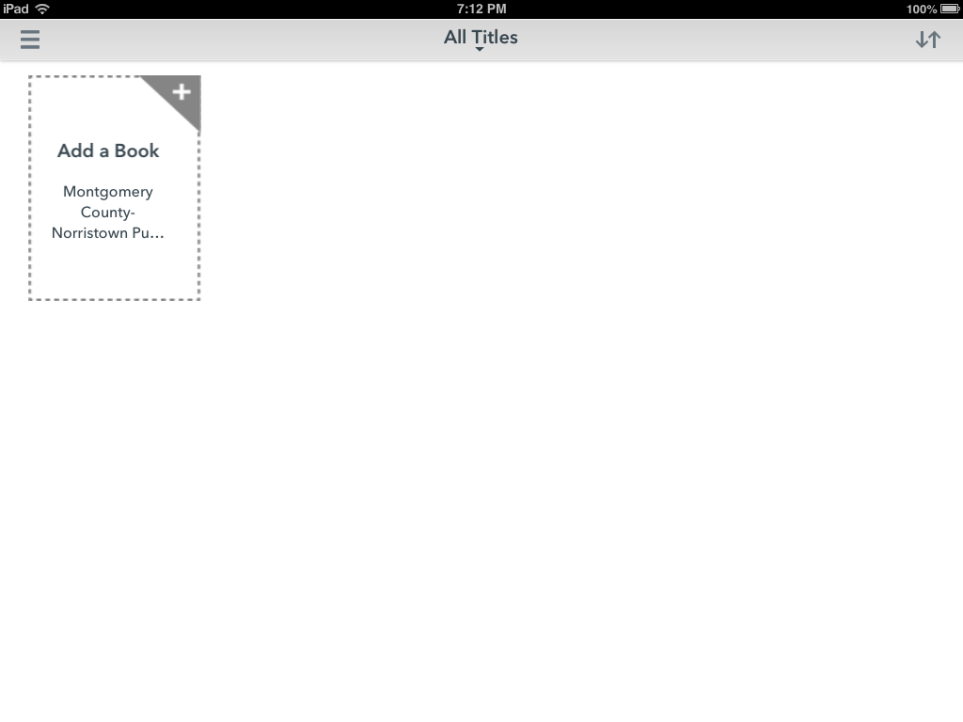 The book has been returned and also deleted from your device.  To download another book, tap on the “Add a Book” button to begin your search again.
HAPPY eREADING on your IPAD!